Министерство образования Республики МордовияПортфолио Моисеевой Ирины Николаевны,воспитателя МАДОУ «Центр развития ребенка - детский сад № 4 » городского округа Саранскпредставлен материал за период работы с 2018 по 2022 год
Моисеева Ирина Николаевнавоспитателя МАДОУ «Центр развития ребенка - детский сад №4» го Саранск
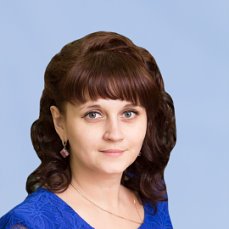 Дата  рождения: 17.03.1982 г.
Профессиональное образование: высшее,  ГОУВПО «Мордовский государственный педагогический институт им. М.Е. Евсевьева»
Специальность: биология, с доп. специальностью химия.
Квалификация: учитель биологии и химии
Диплом: ВСБ 0450708
Дата выдачи: 27 июня 2005 г.
Общий трудовой стаж: 18 лет.
Стаж педагогической работы (по специальности): 8 лет.
Наличие квалификационной категории: высшая.
Дата последней  аттестации: 14.02.2018 г.
Собственный педагогический опыт  представлен на сайте МаДОУ «Центр развития

 ребенка - Детский сад № 4»:https://ds4sar.schoolrm.ru/sveden/employees/9984/181445/
Участие в инновационной 
(экспериментальной) деятельности
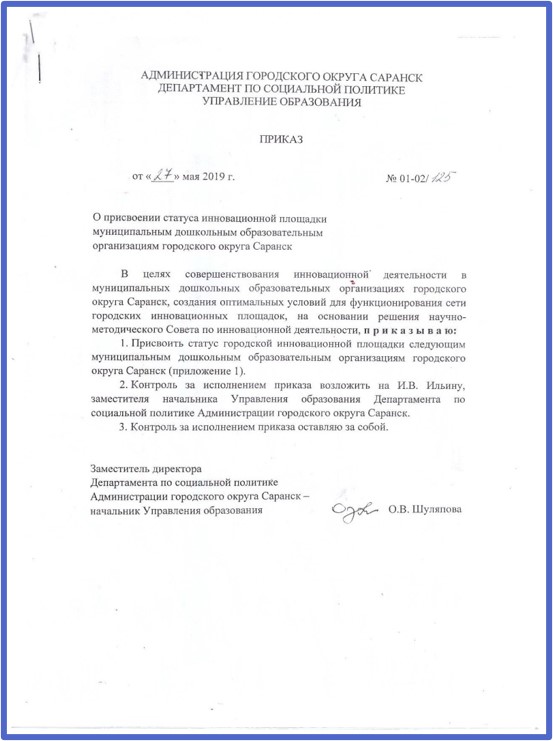 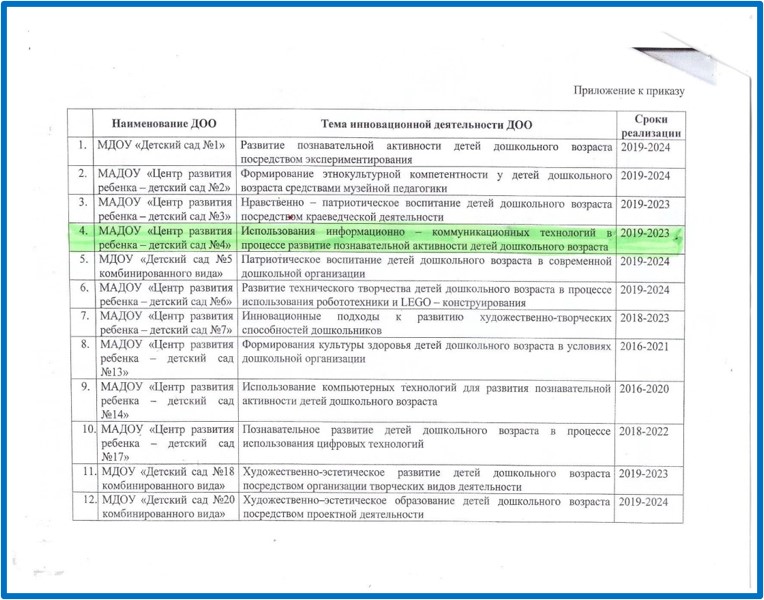 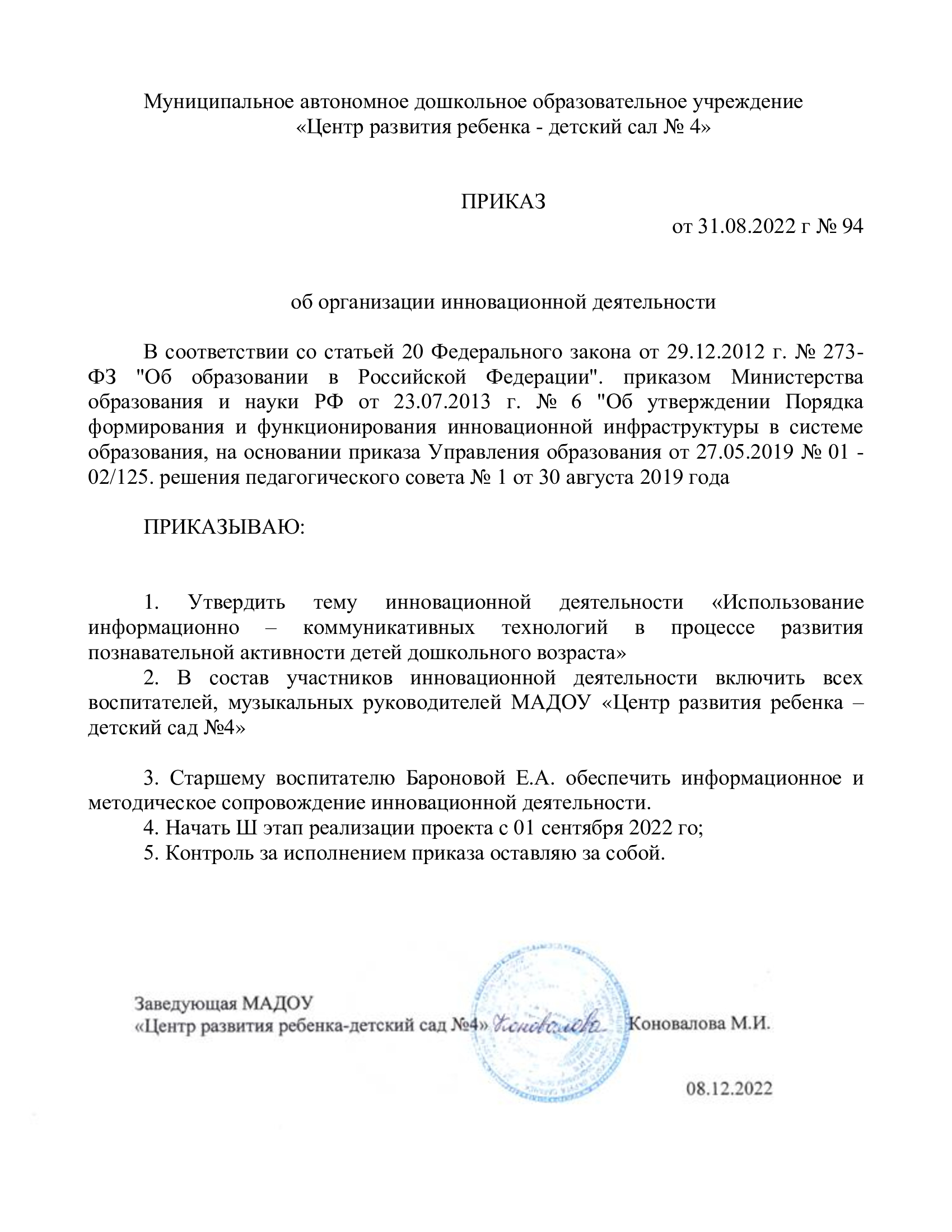 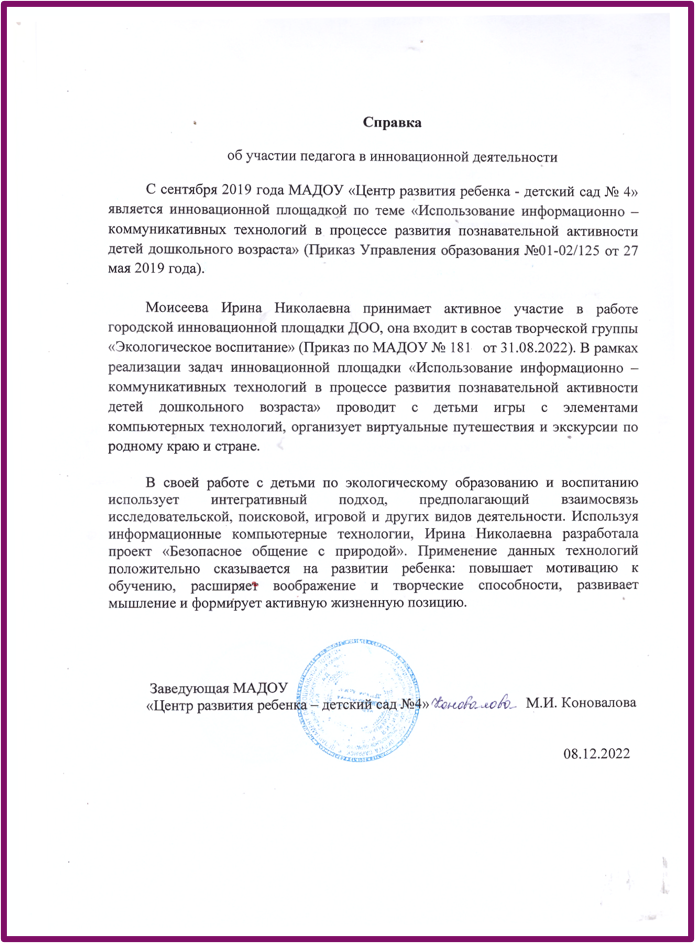 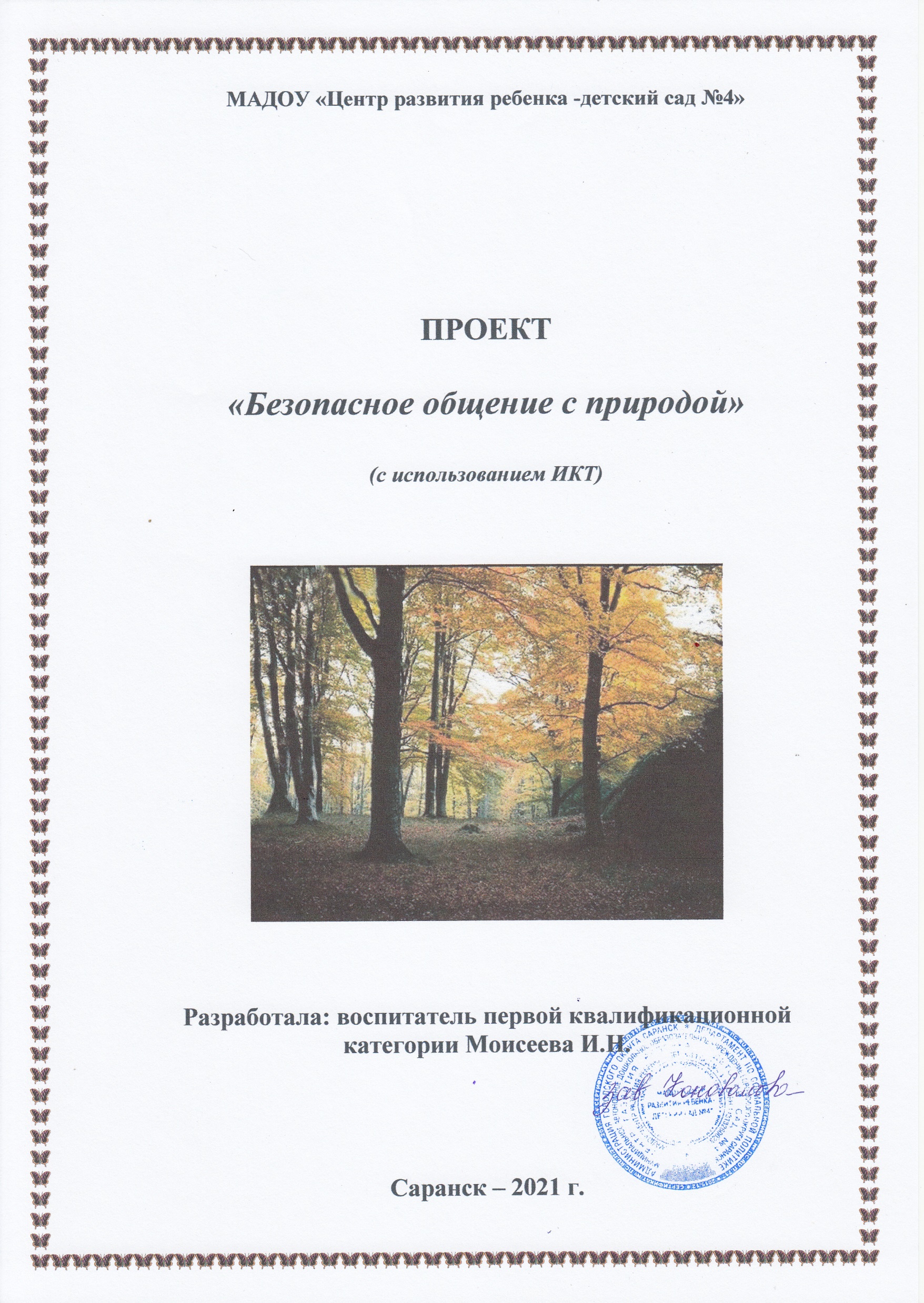 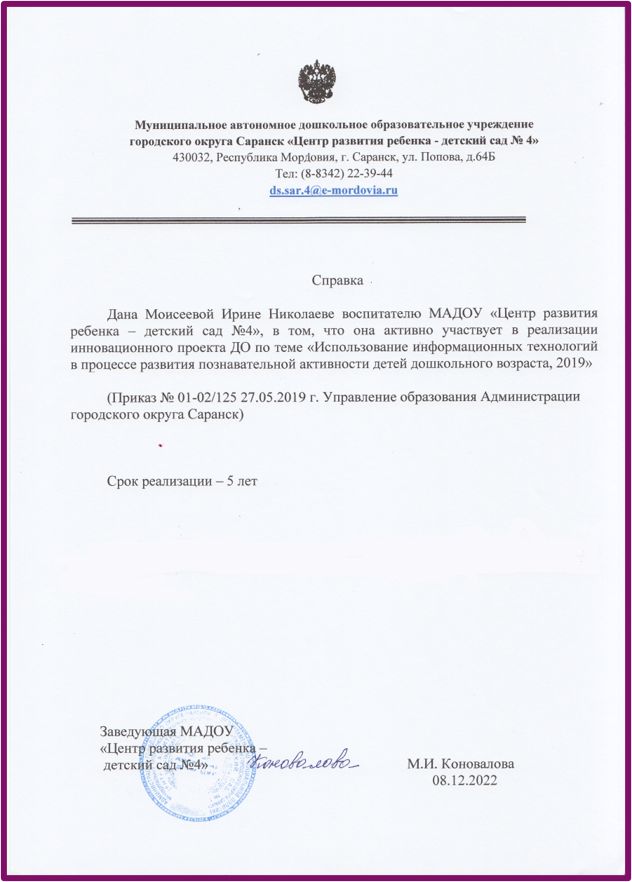 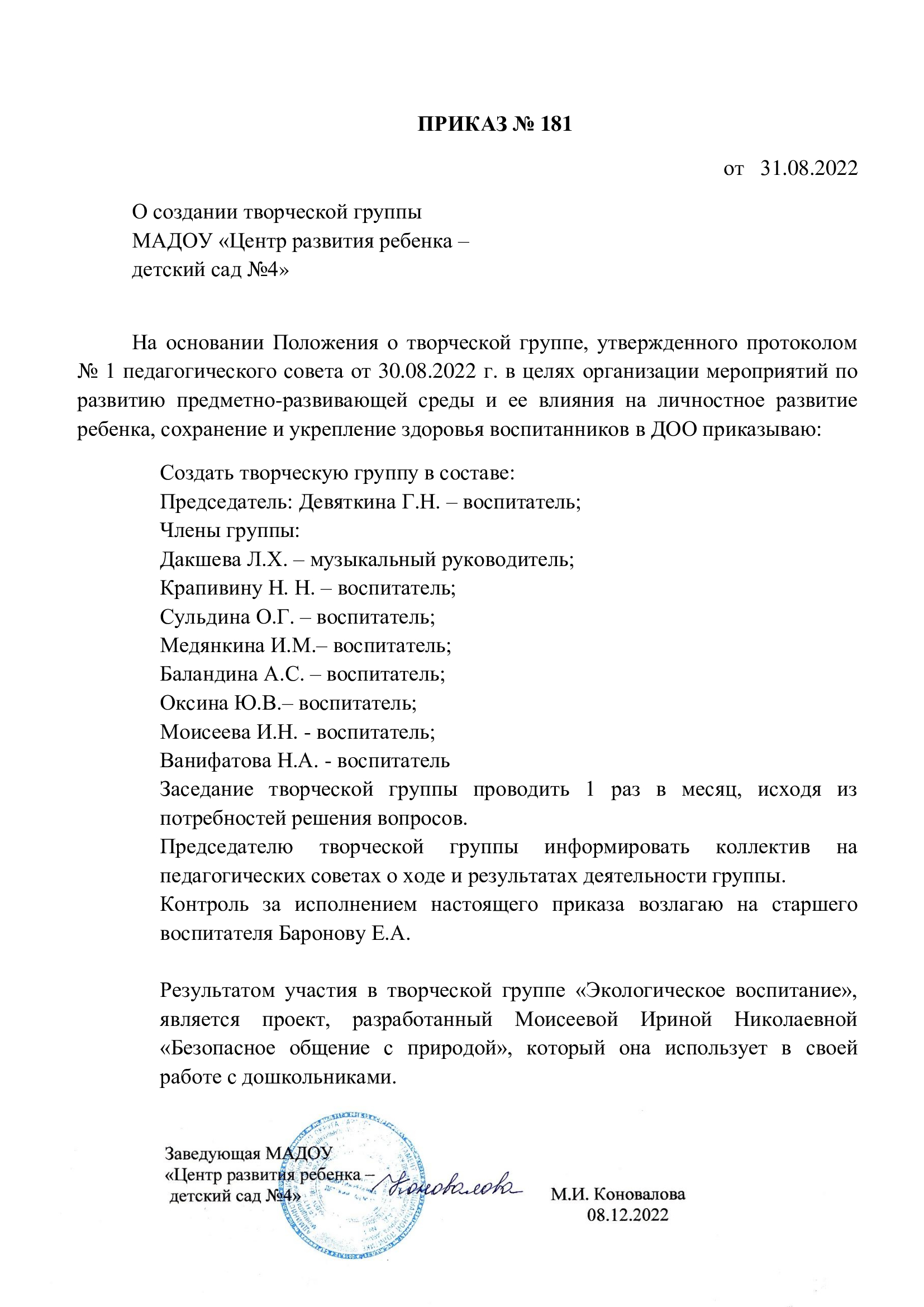 Наличие  публикаций
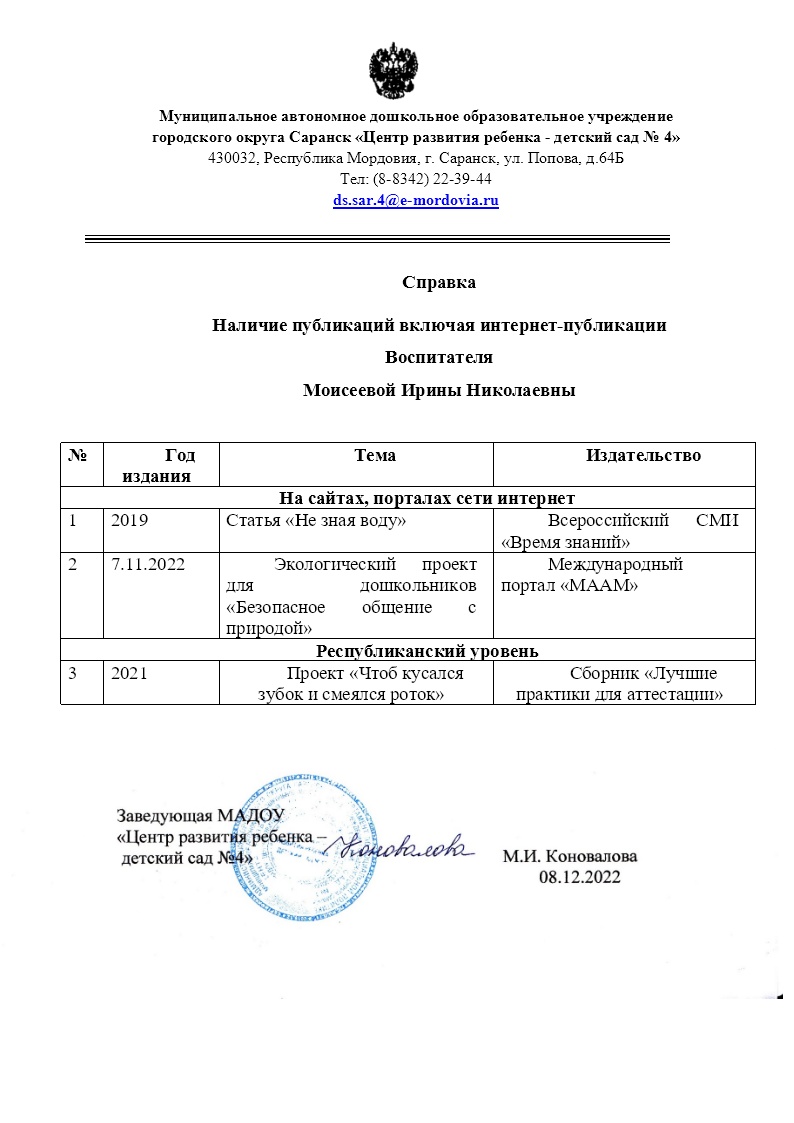 Материалы, прошедшие экспертизу на сайтах, порталах сети интернет
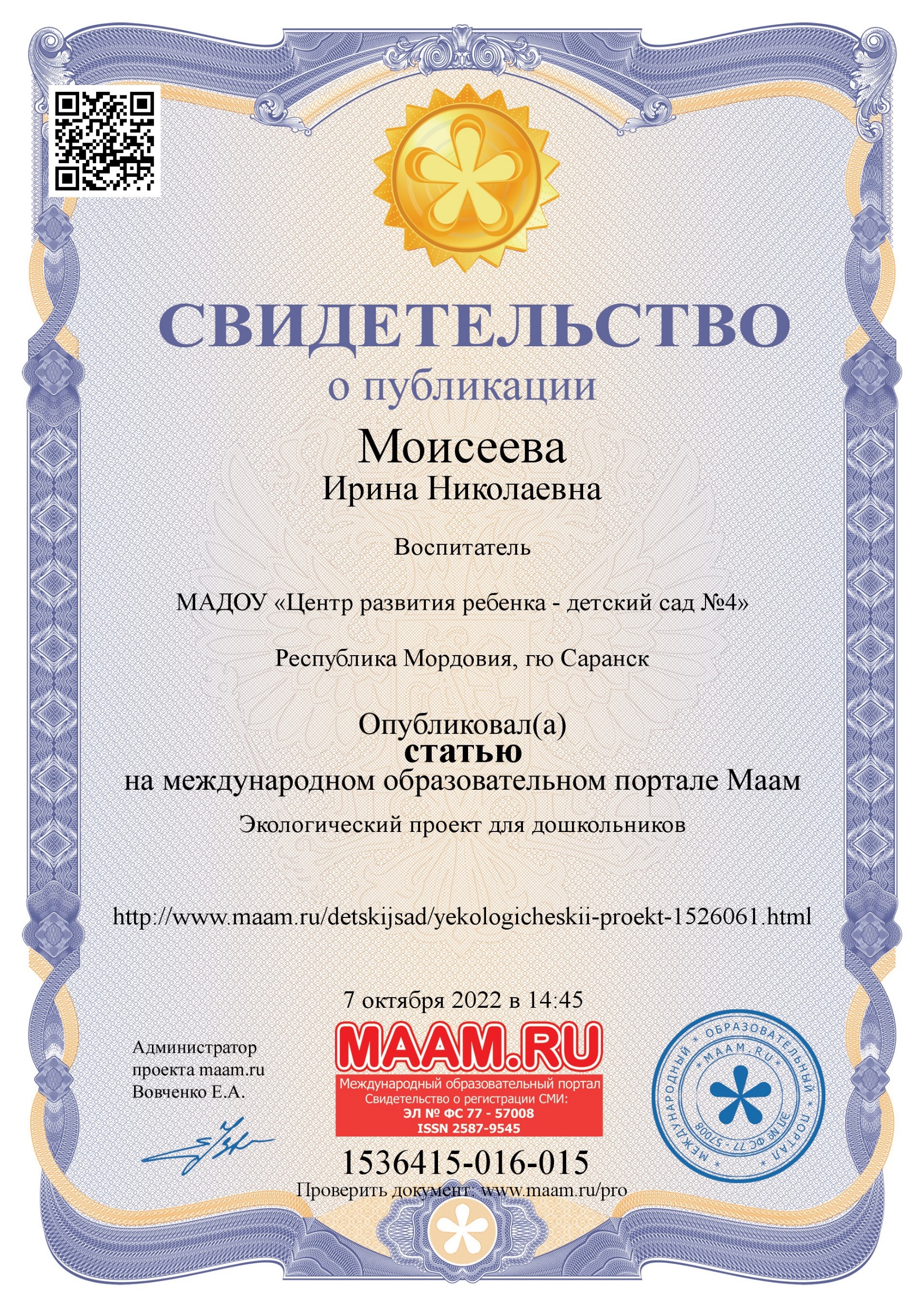 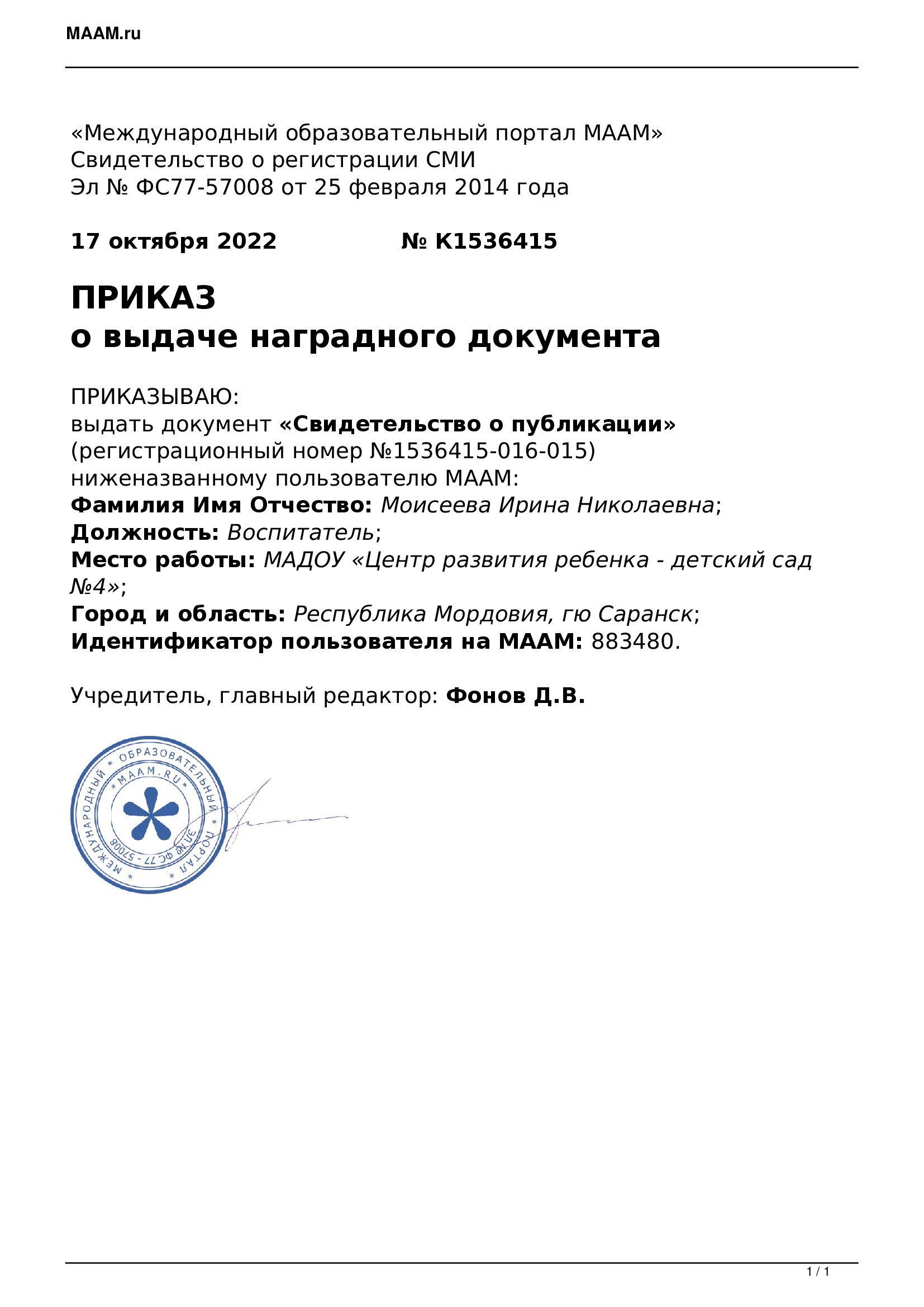 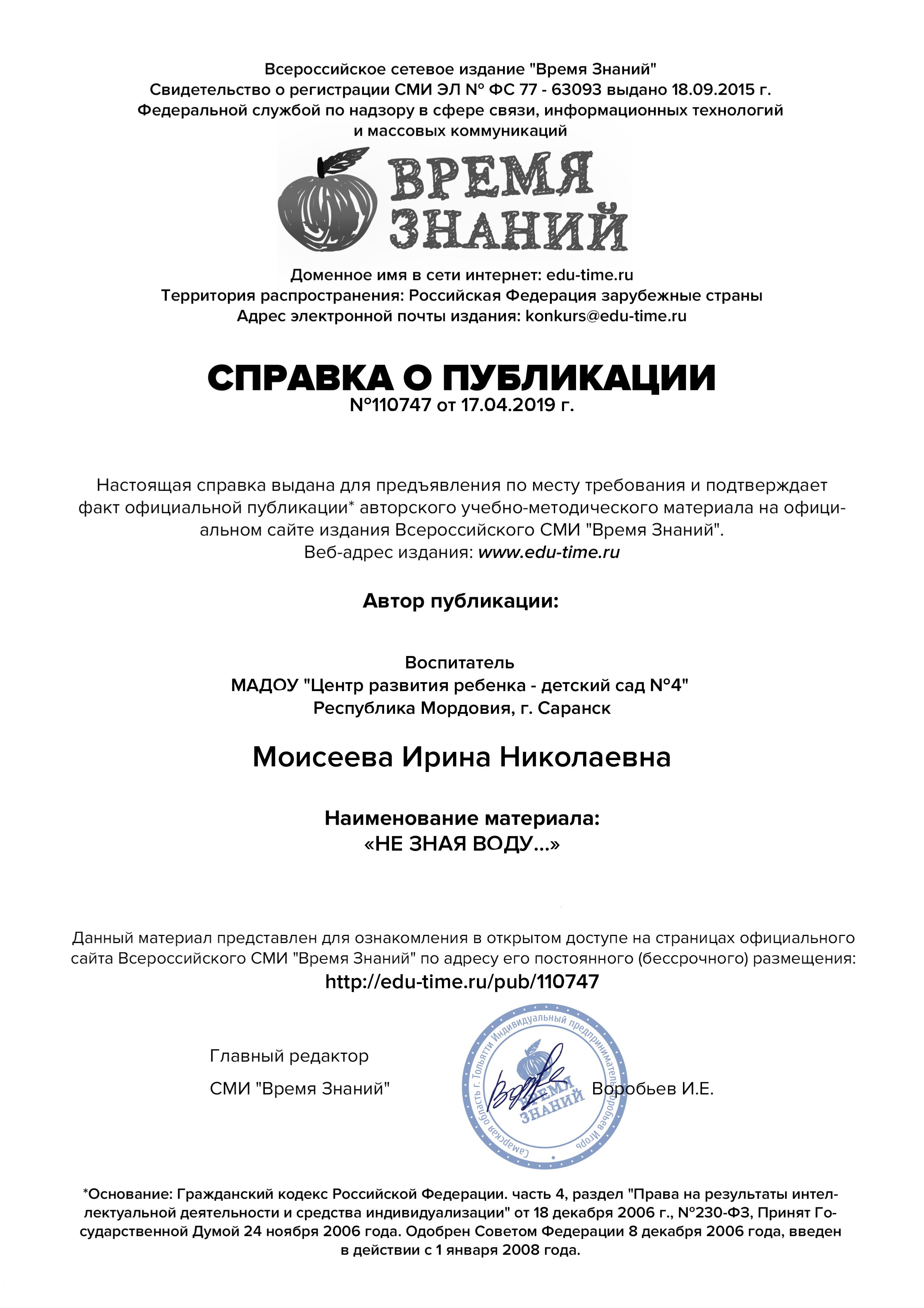 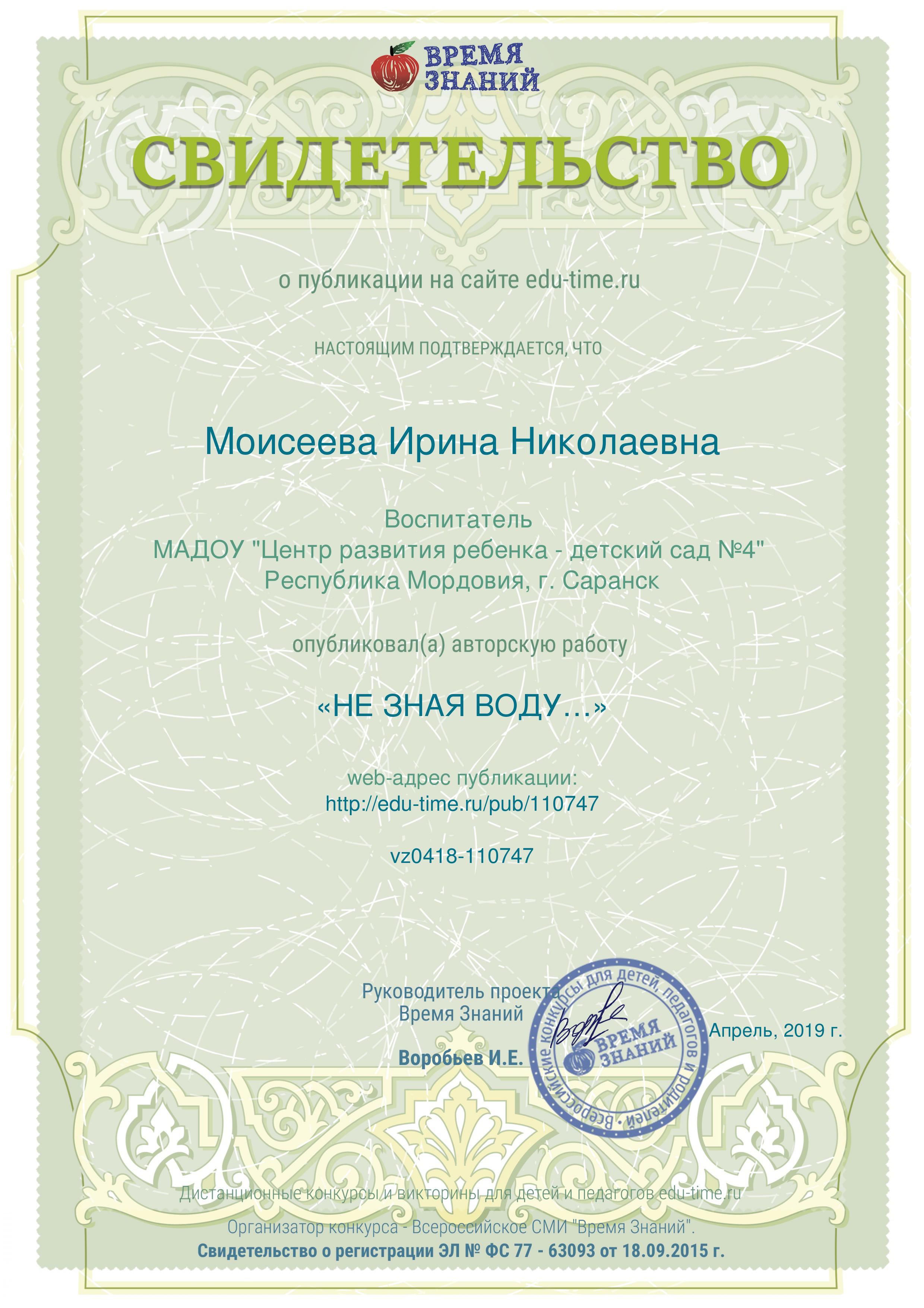 Республиканский уровень
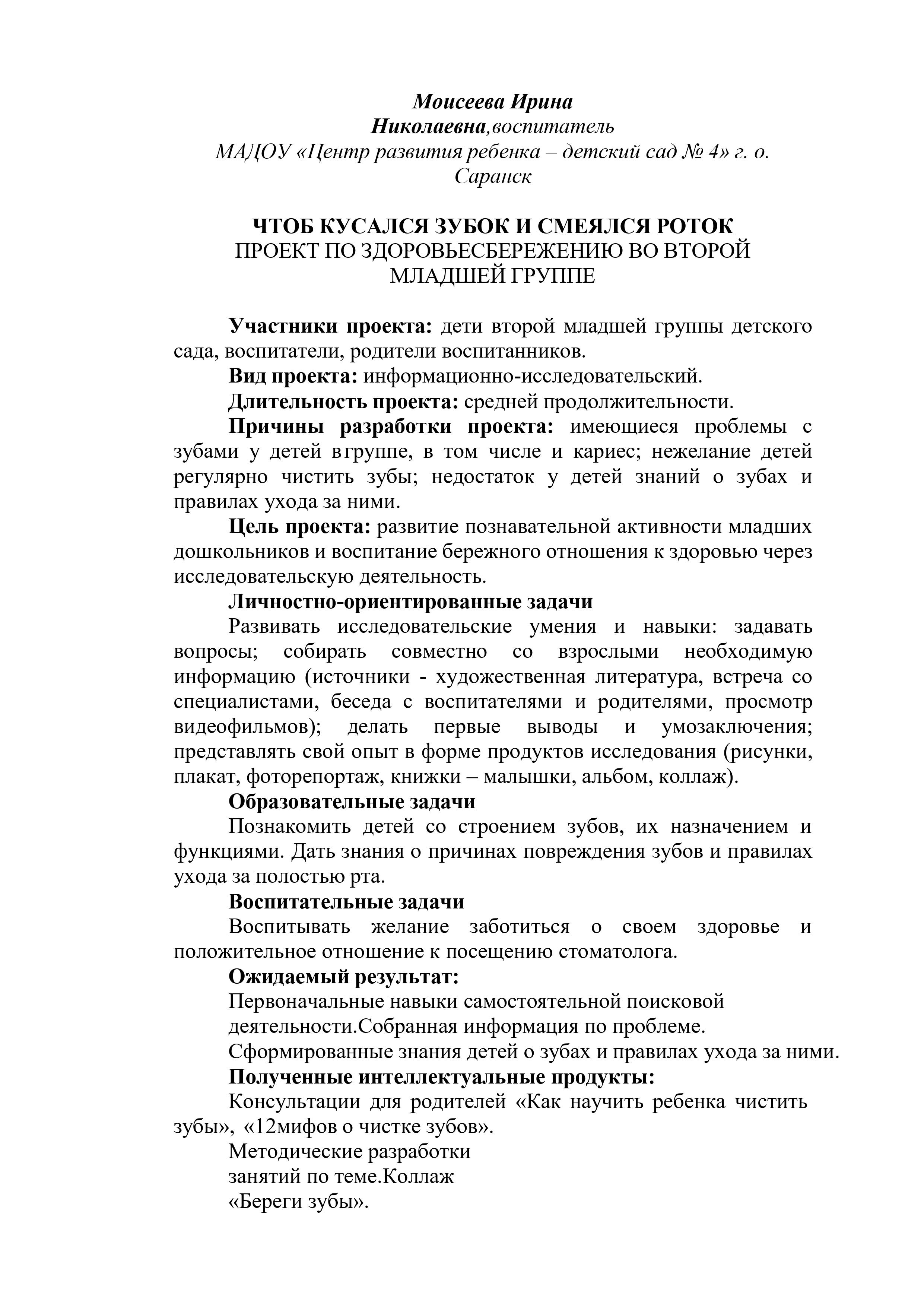 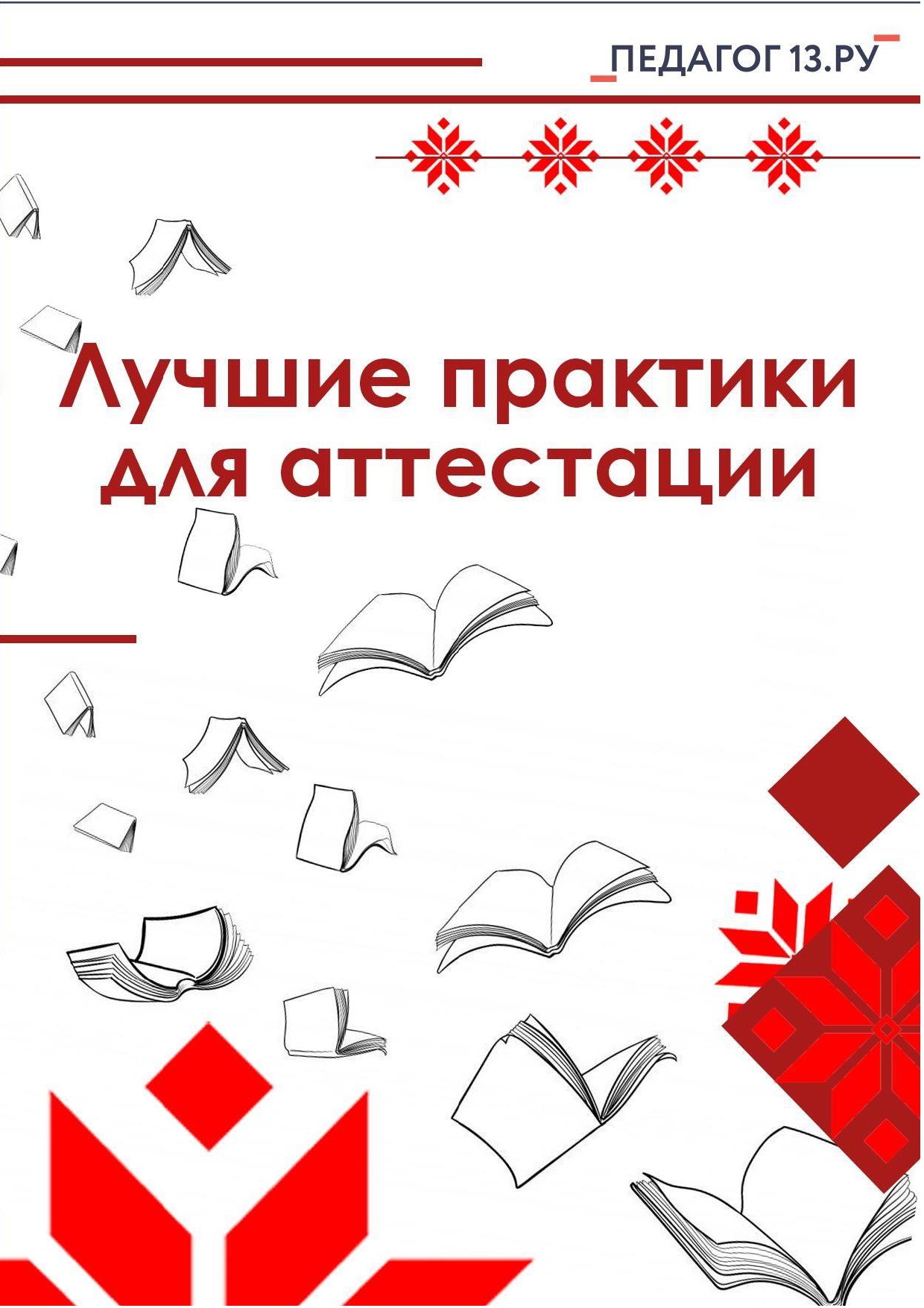 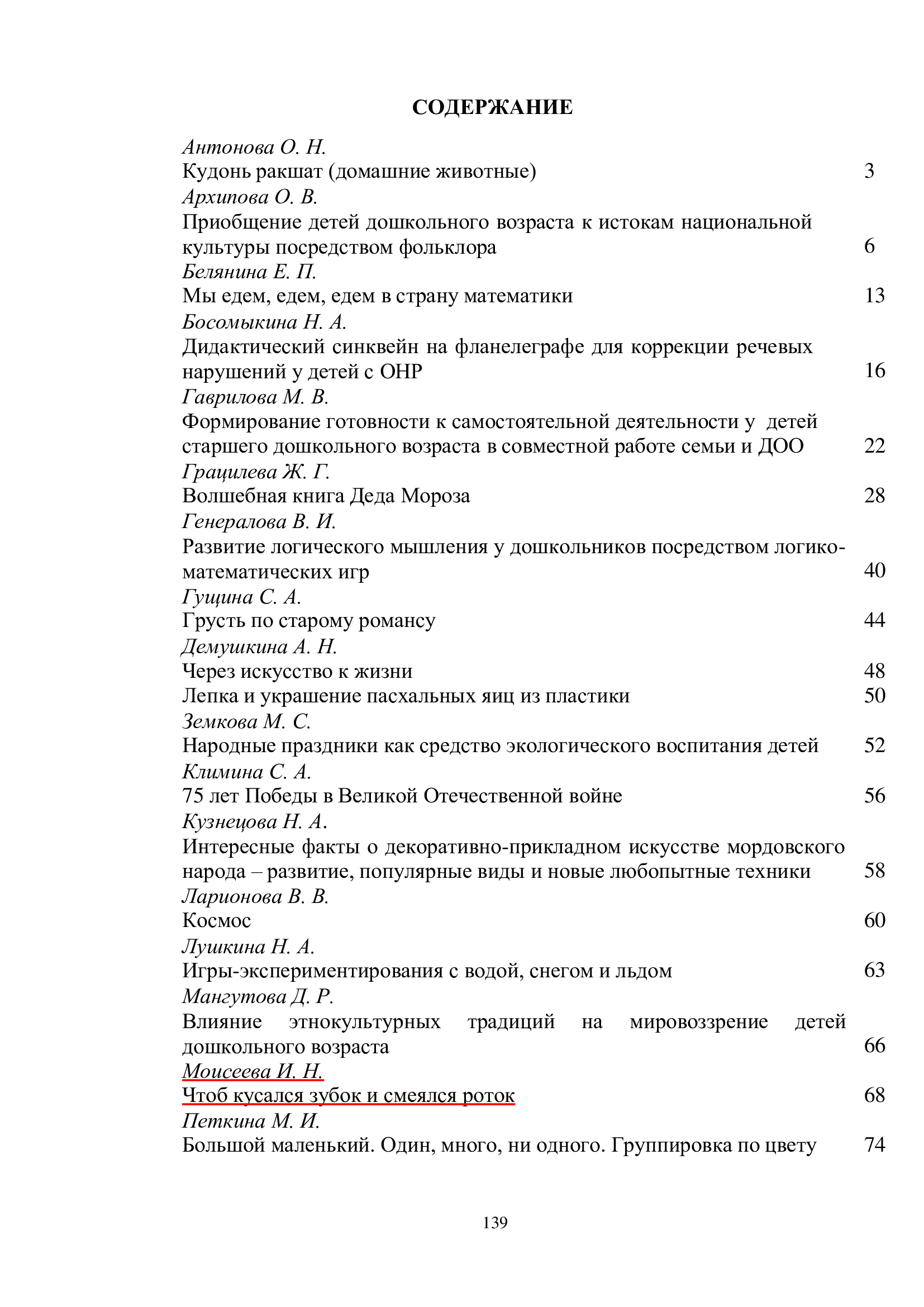 Результаты участия  воспитанников
конкурсах;
выставках;
турнирах;
соревнованиях;
акциях;
фестивалях
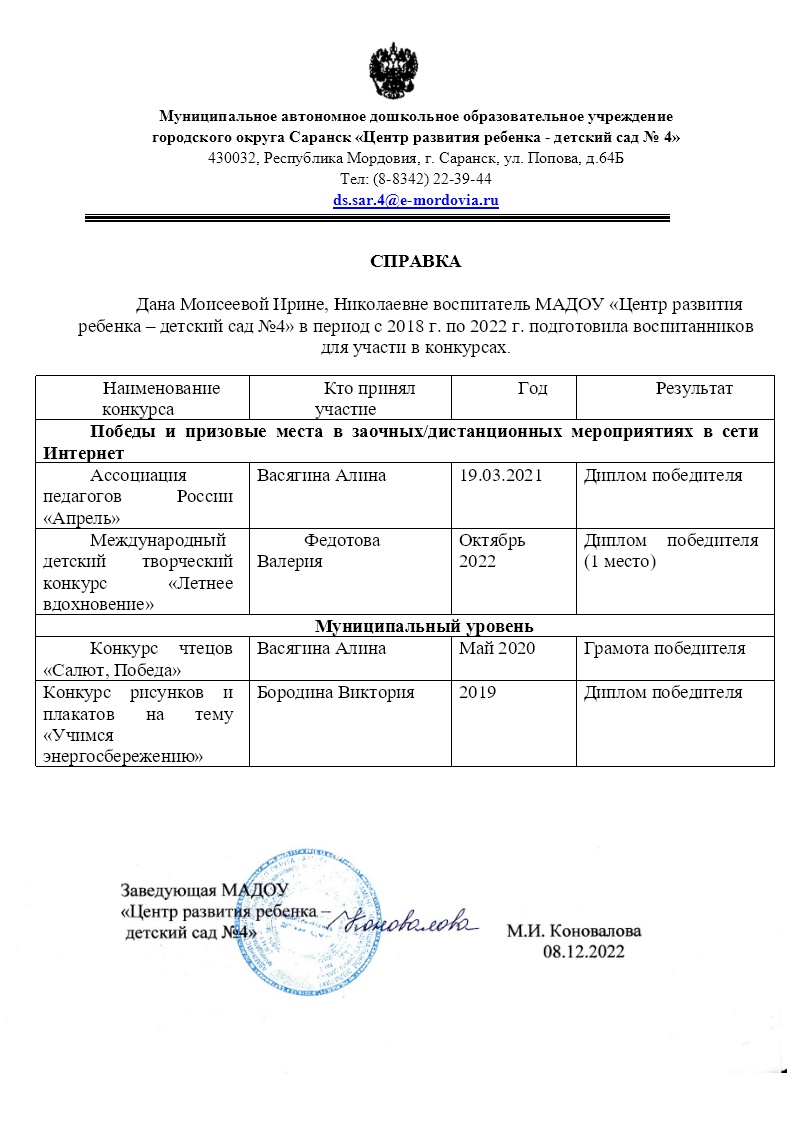 Победы и призовые места в заочных/дистанционных мероприятиях в сети «Интернет»
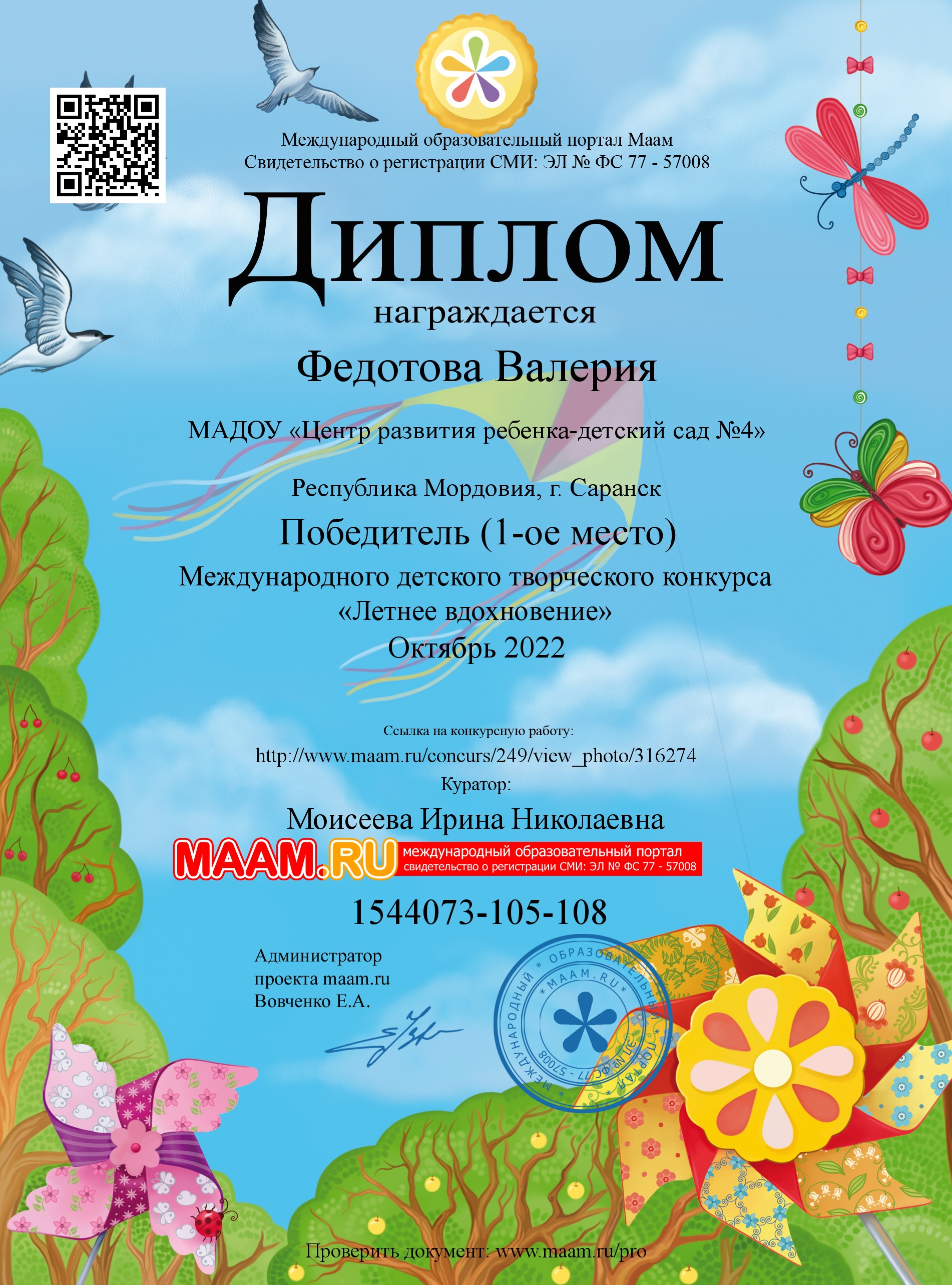 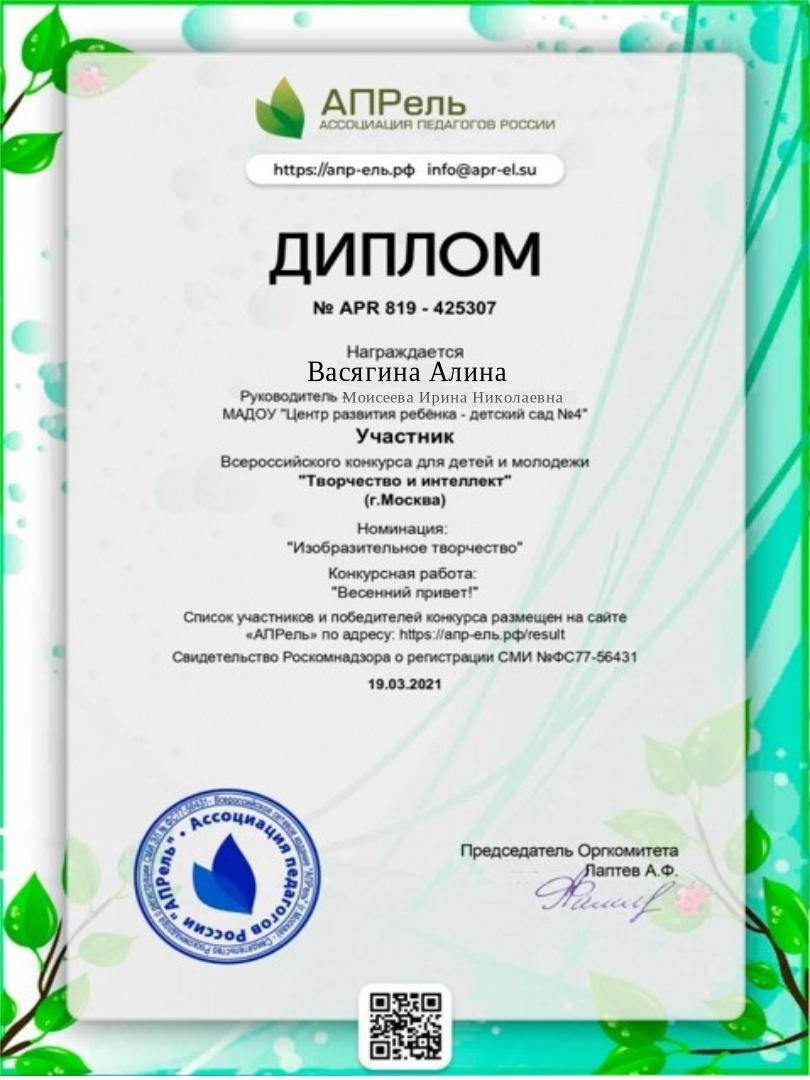 Победы и призовые места в очных муниципальных мероприятиях
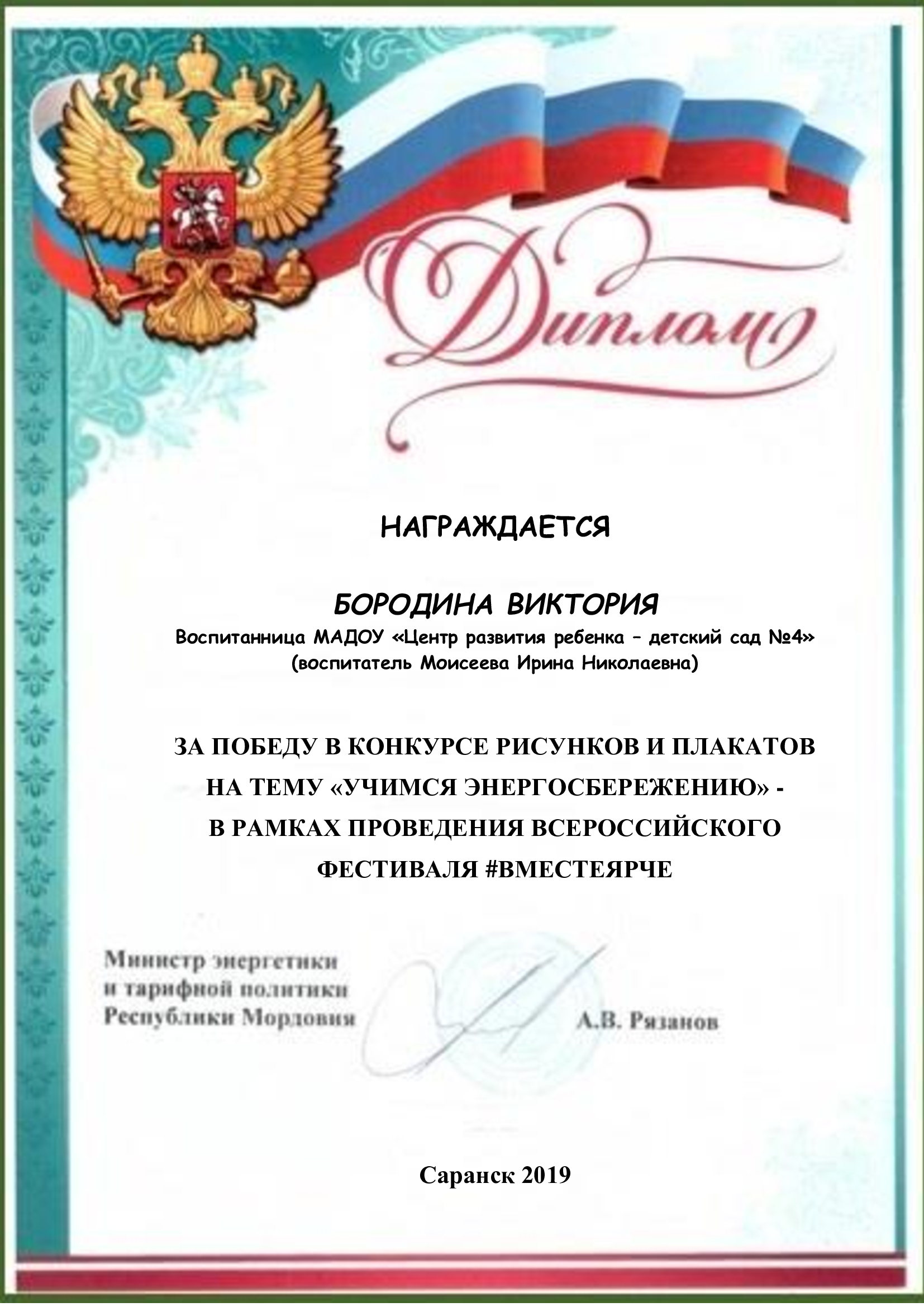 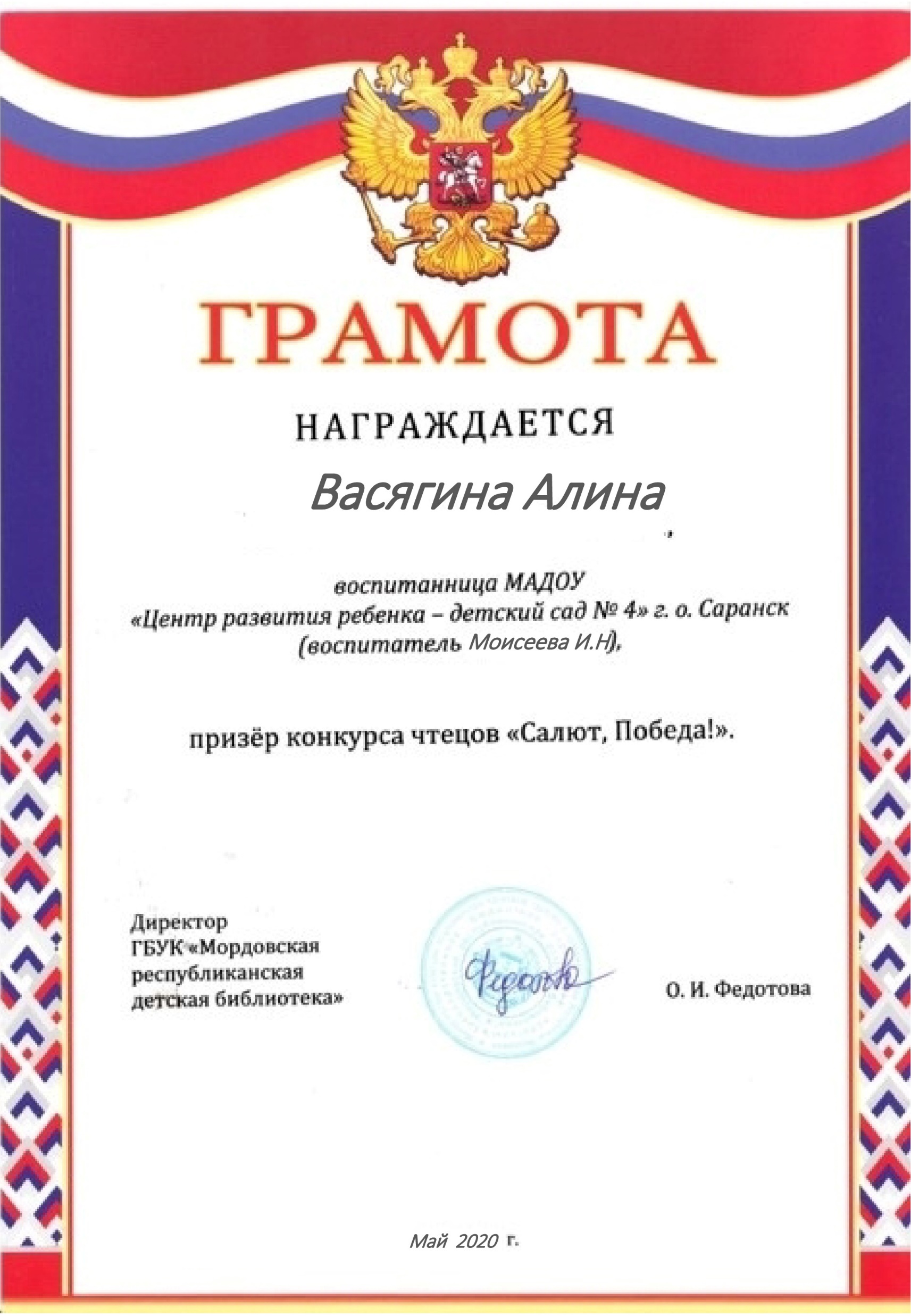 Выступления на заседаниях методических советов, научно-практических конференциях, педагогических чтениях, семинарах, секциях, форумах, радиопередачах(очно)
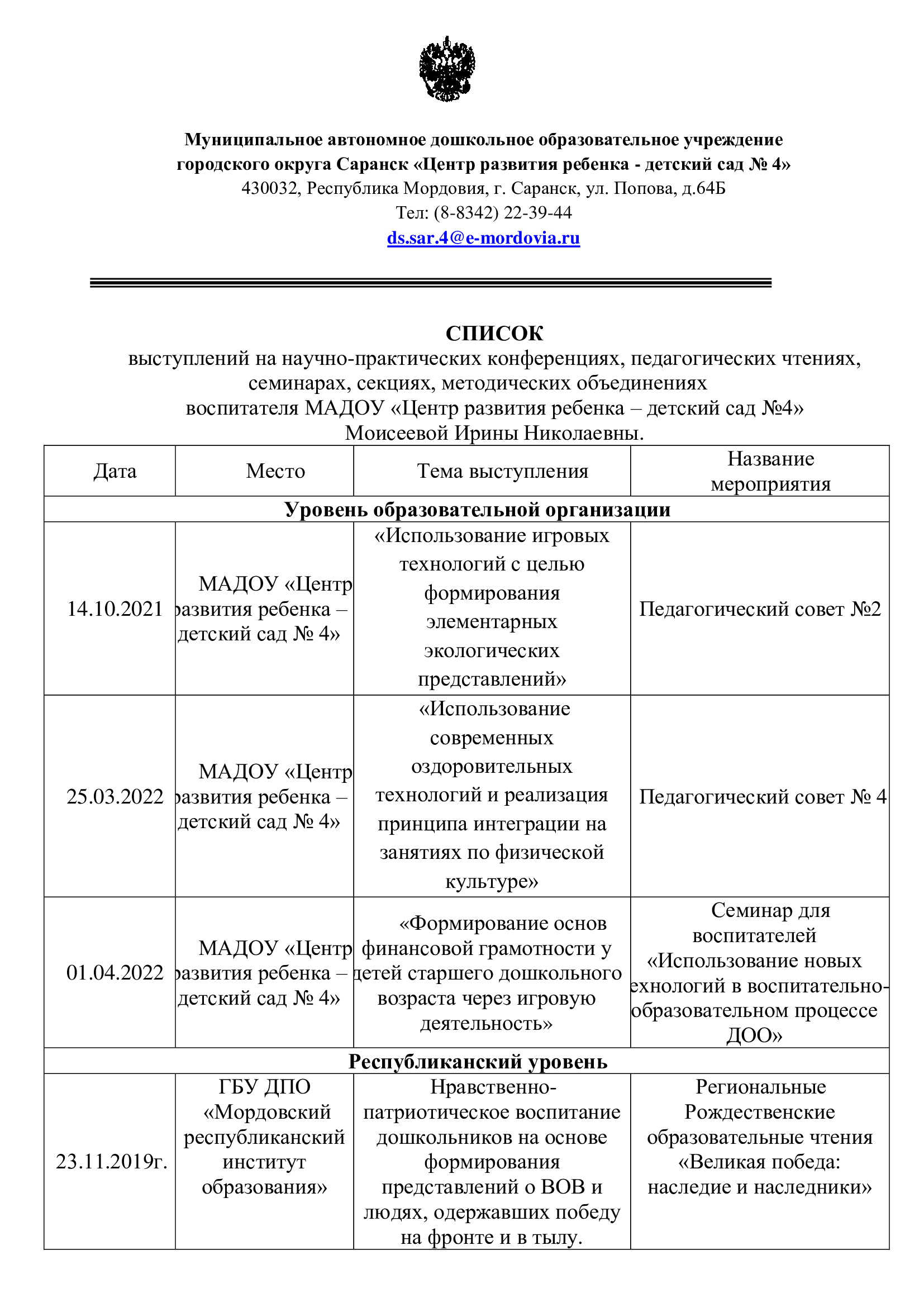 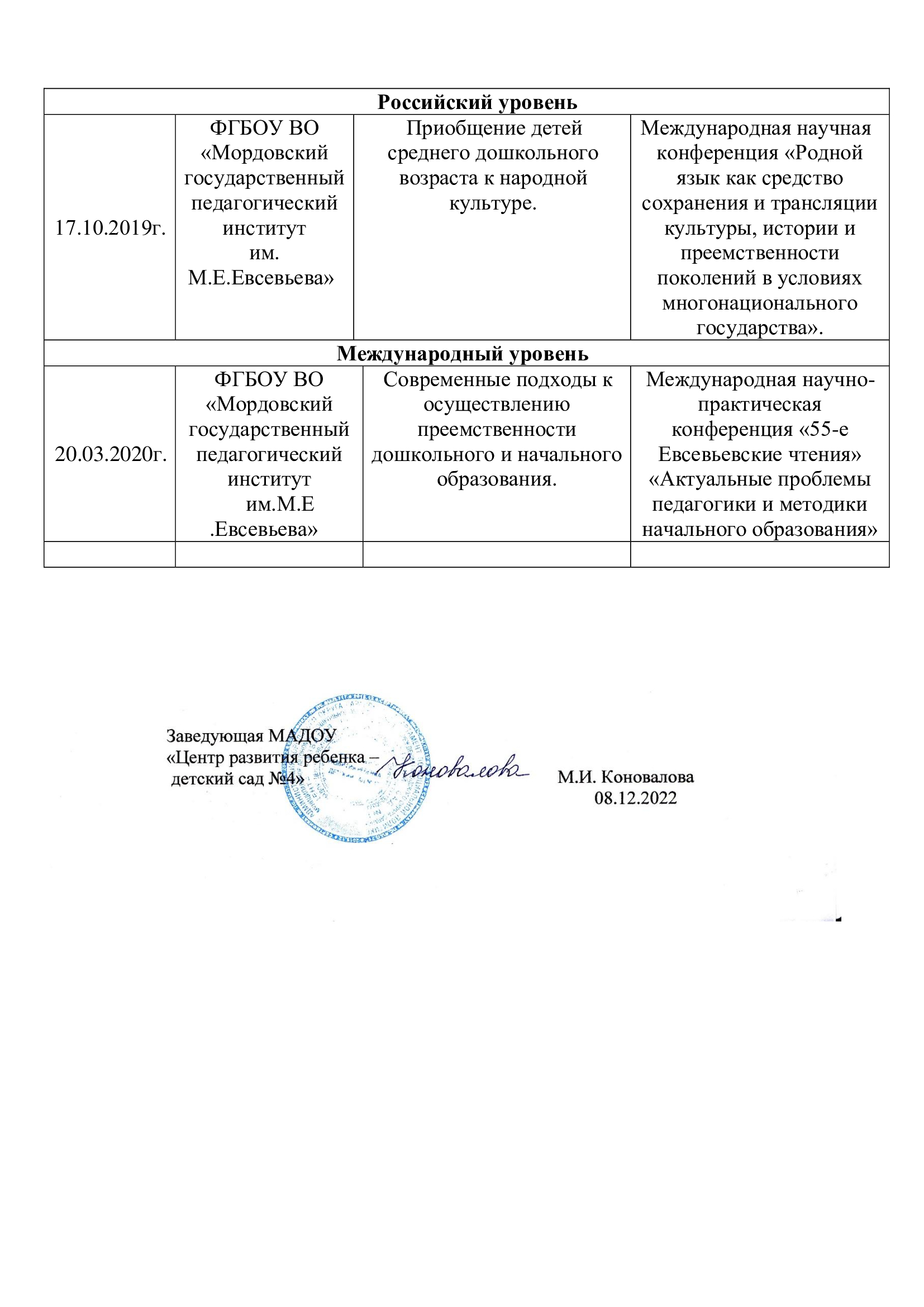 Уровень образовательной организации
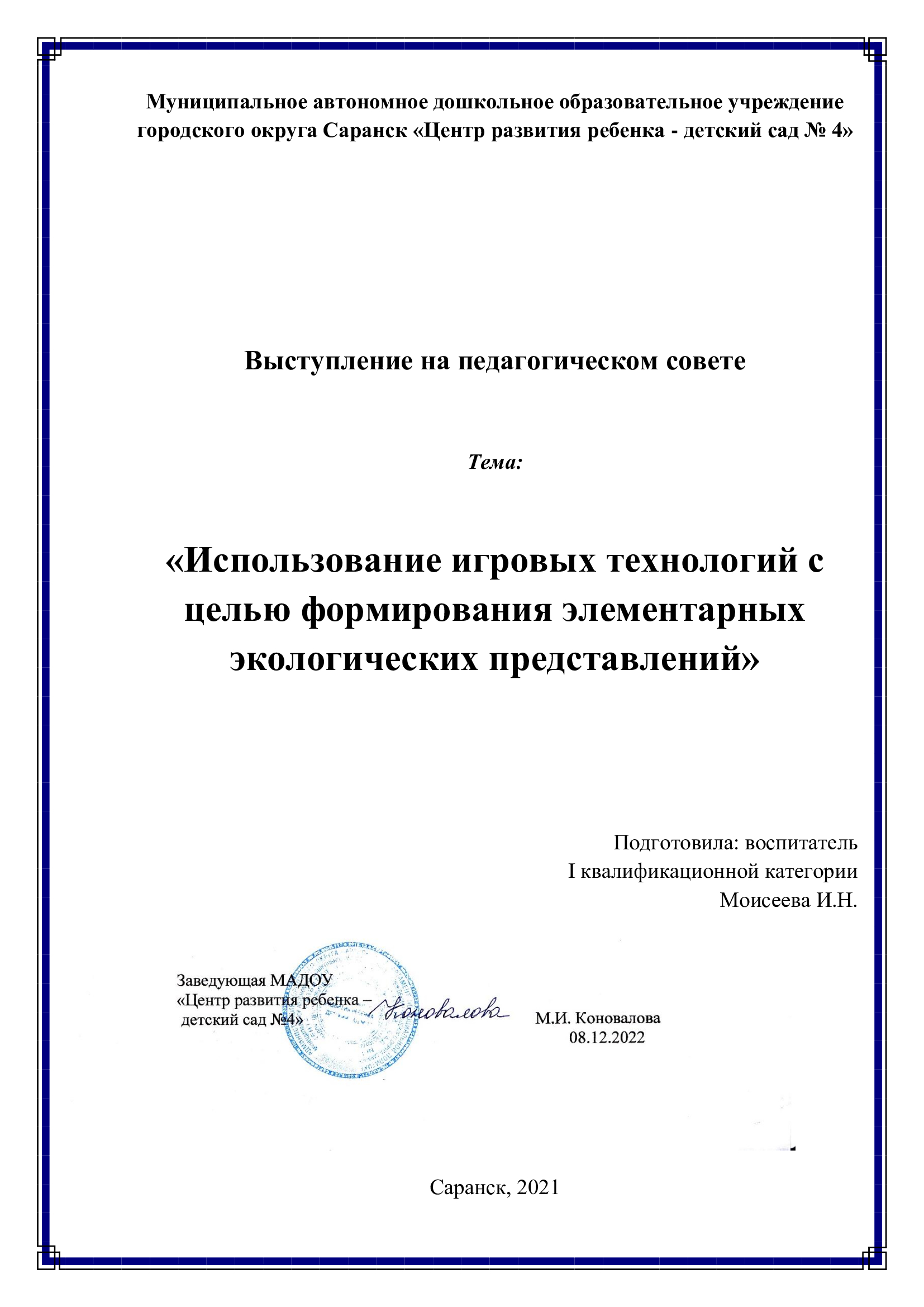 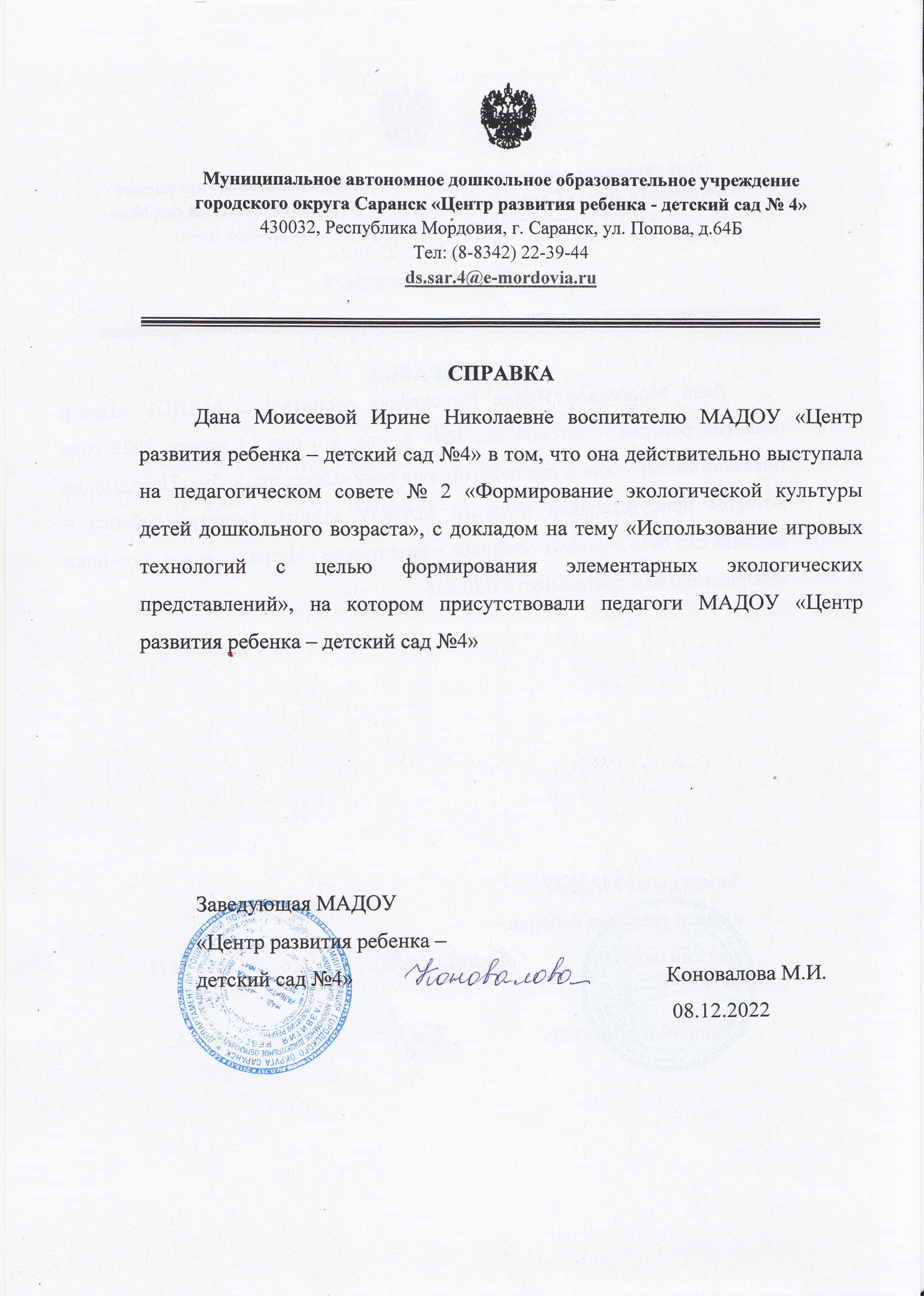 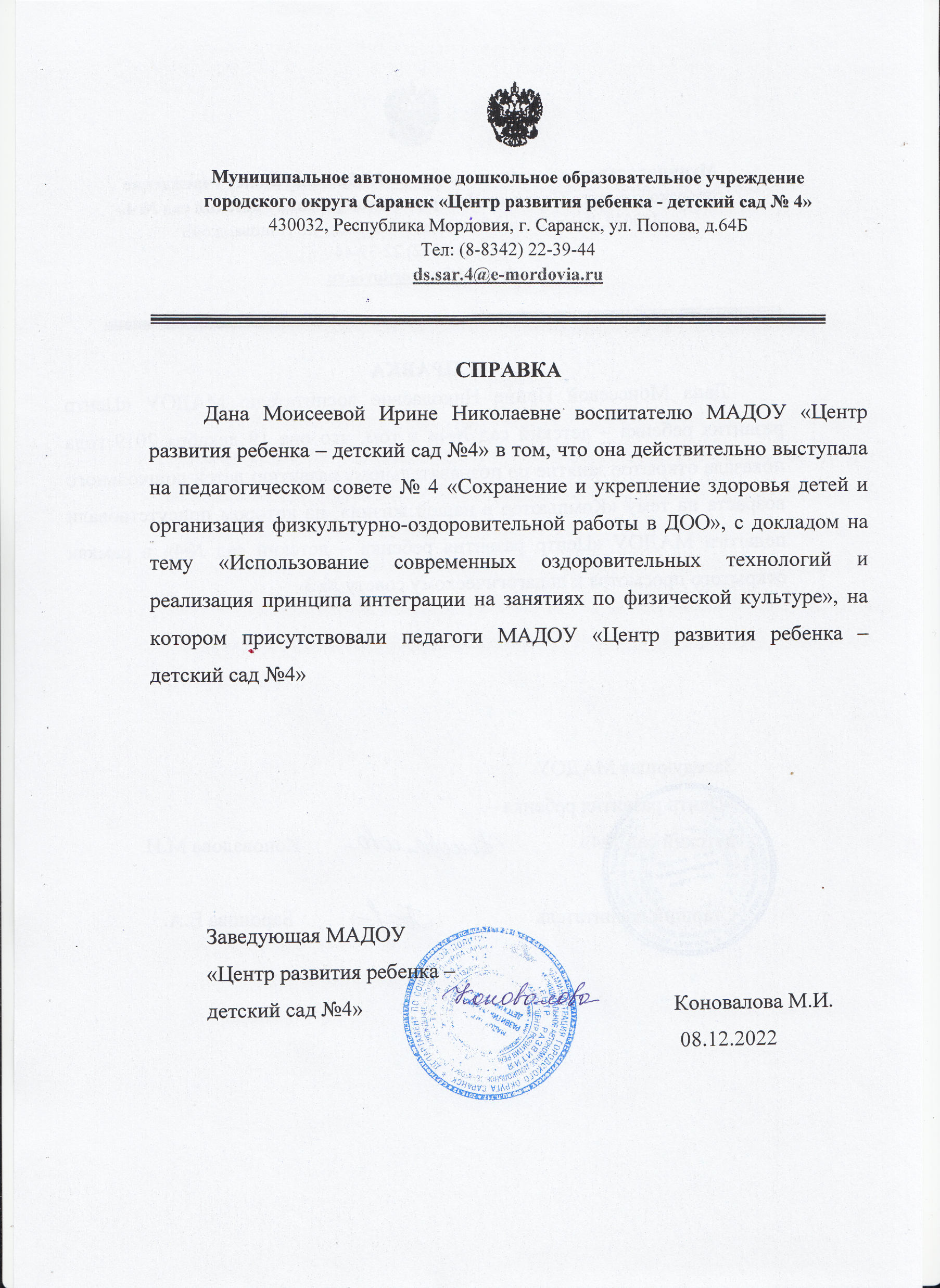 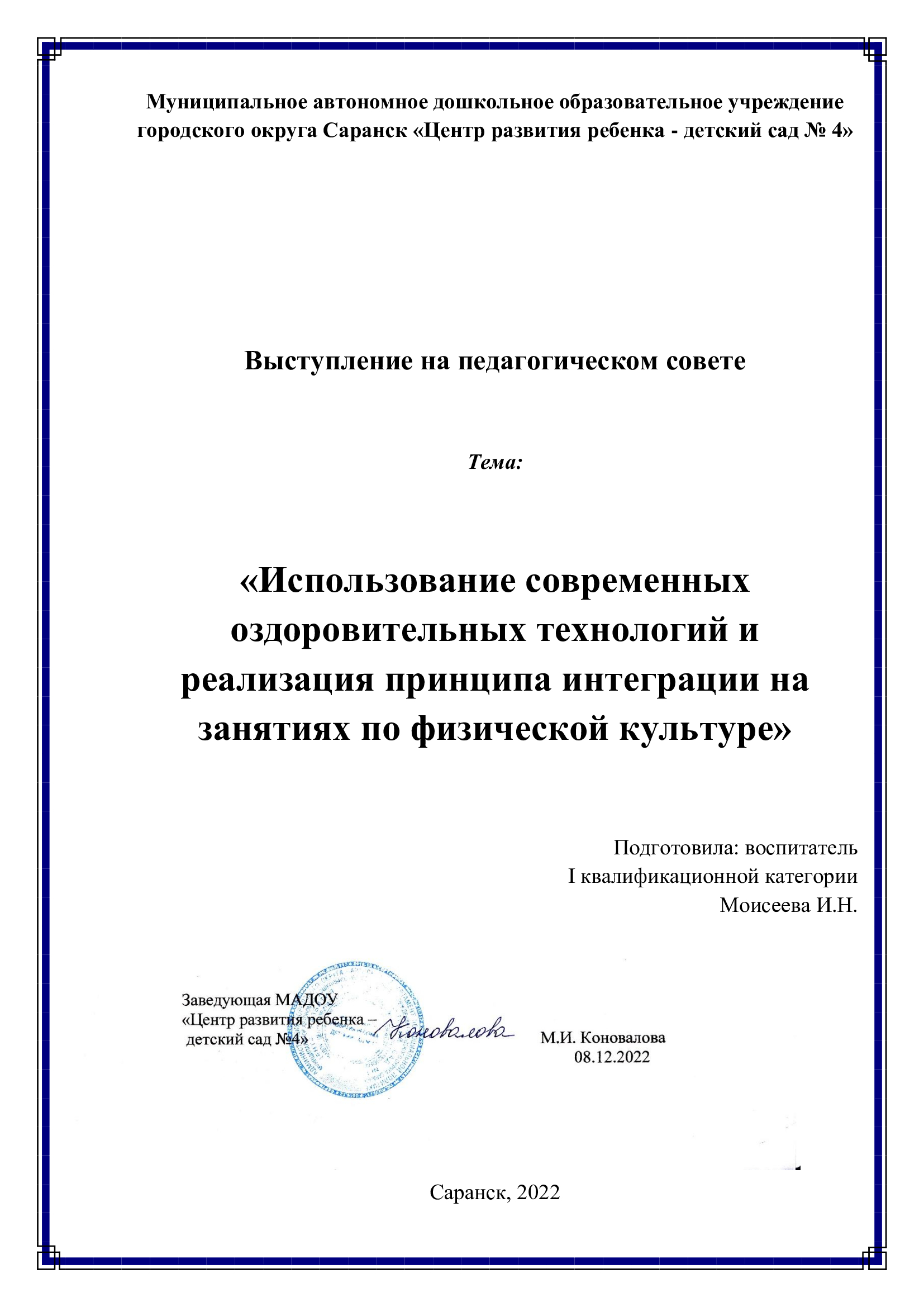 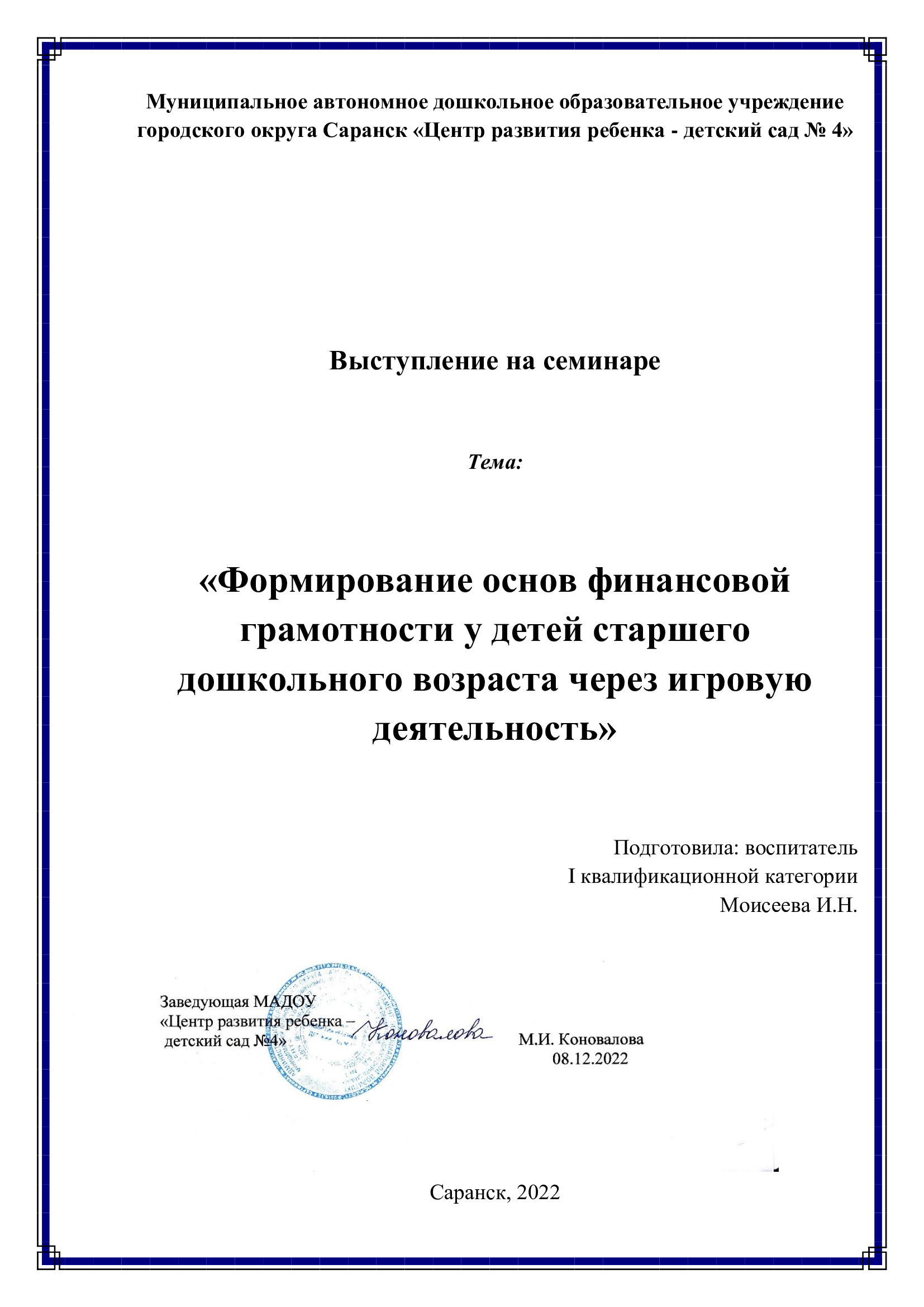 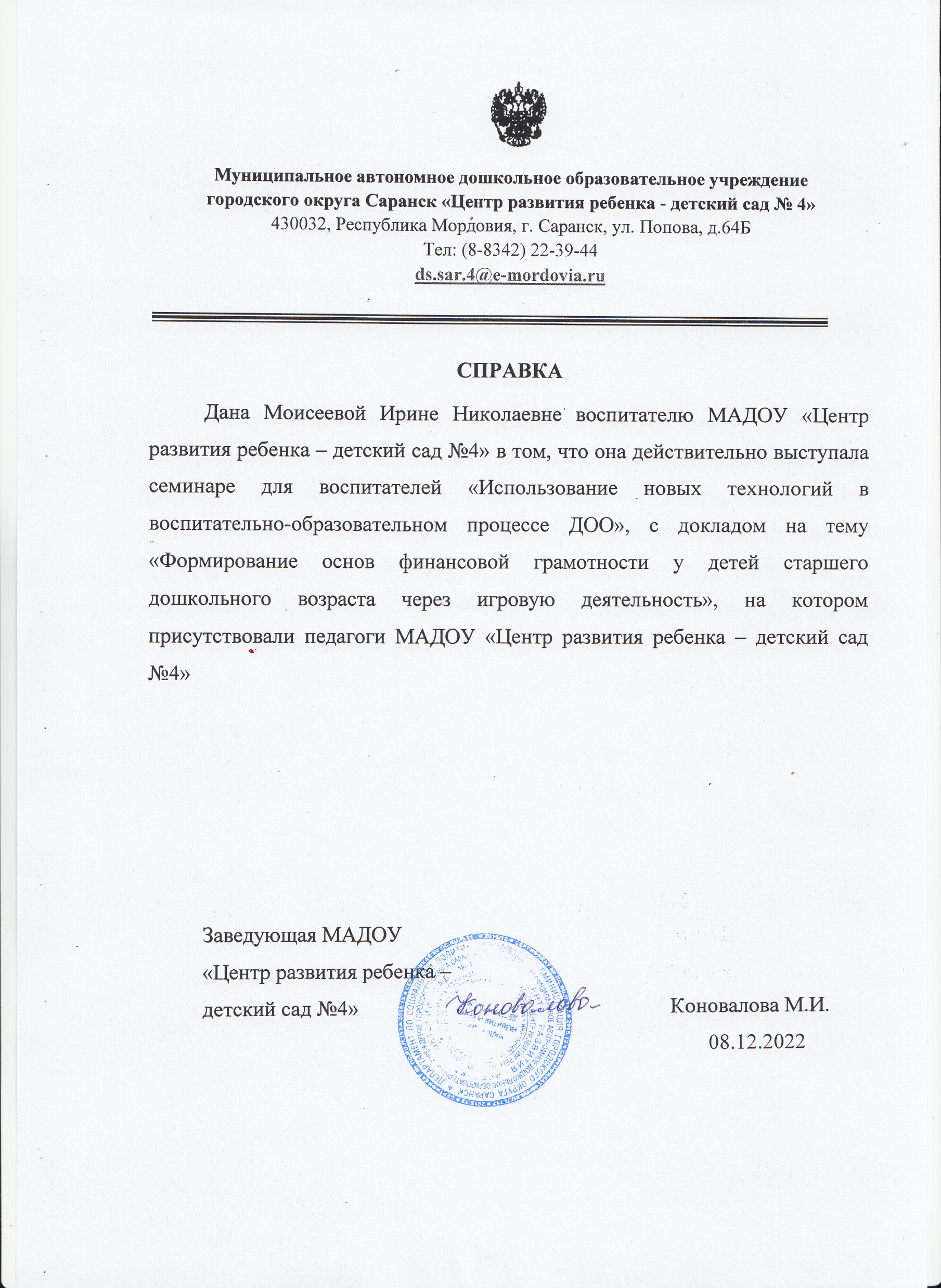 Республиканский уровень
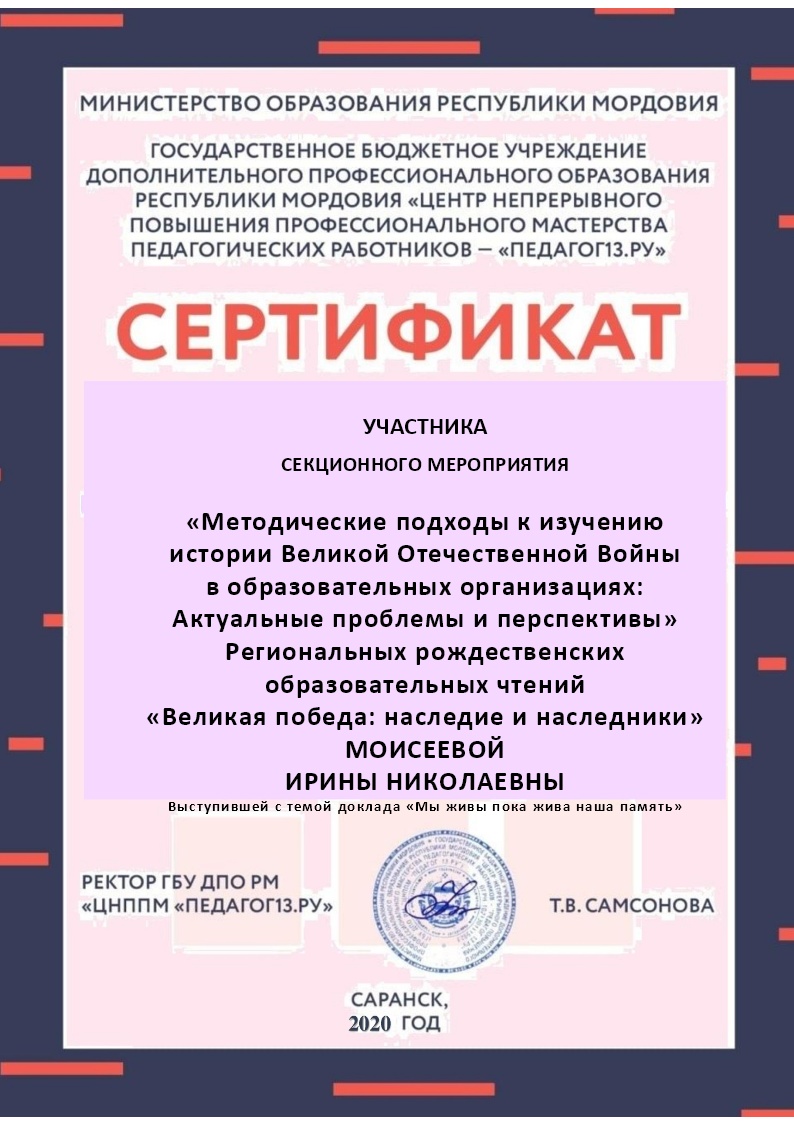 Российский  уровень
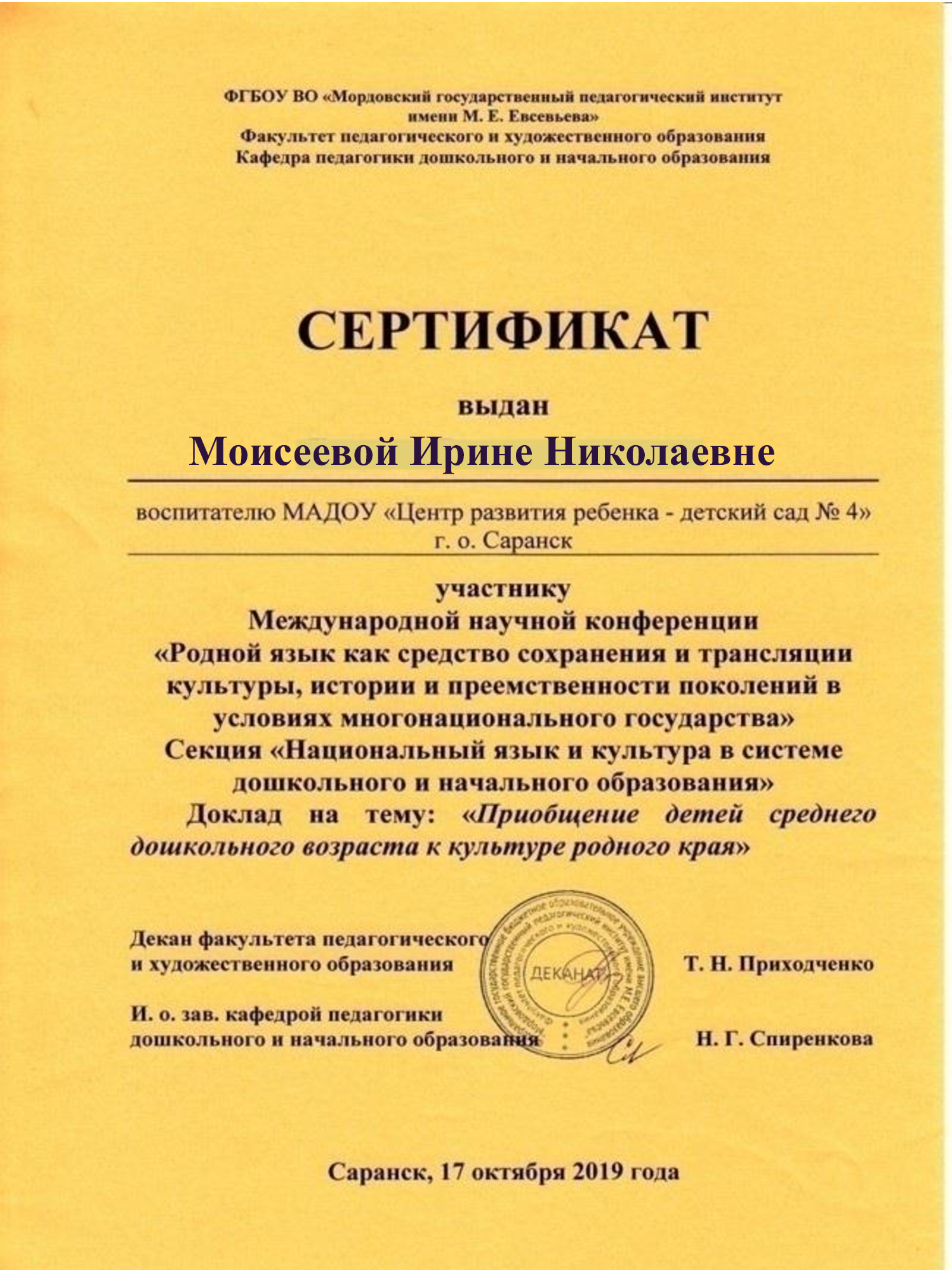 международный уровень
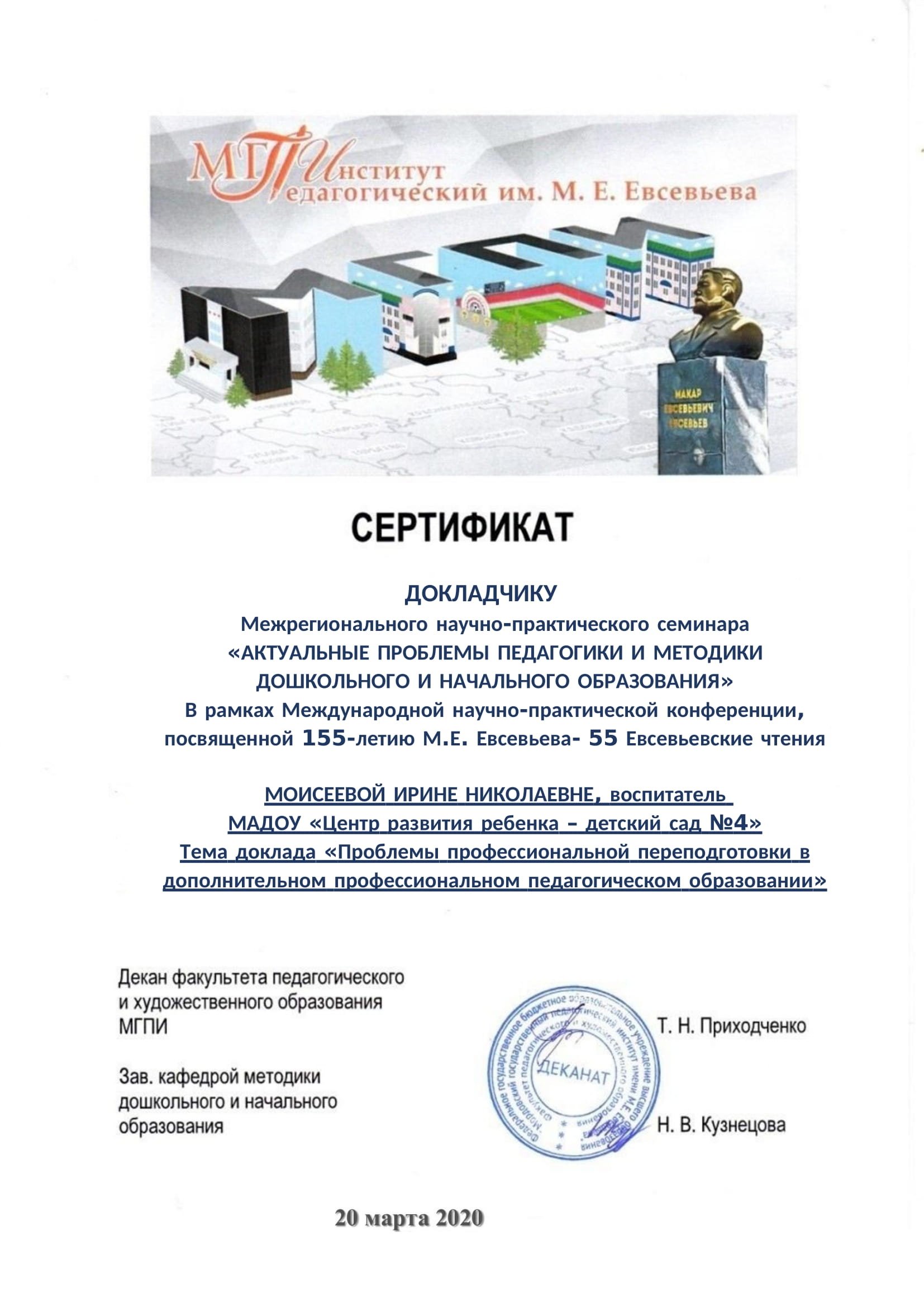 Проведение открытых занятий, 
мастер-классов, мероприятий
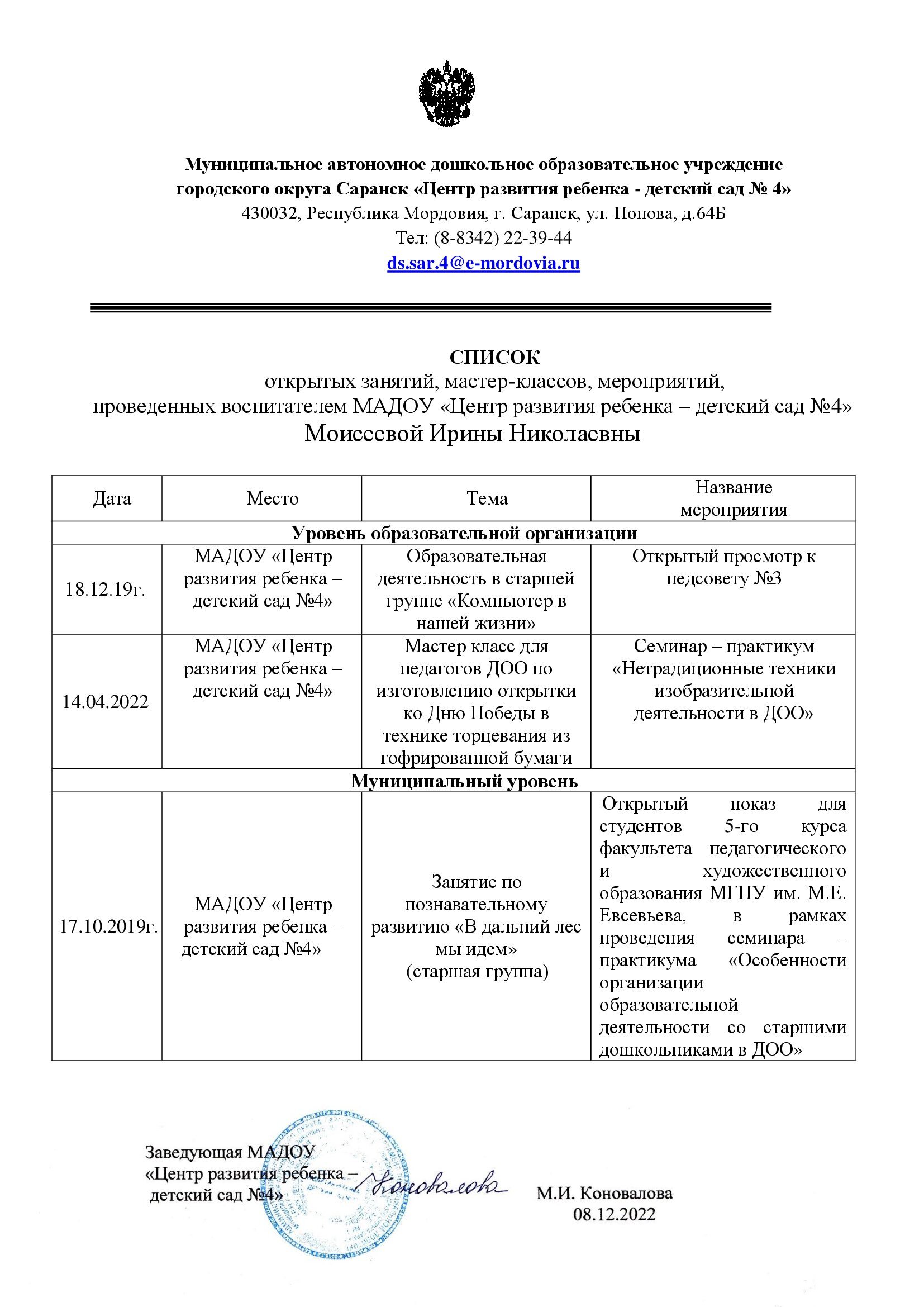 Уровень образовательной организации
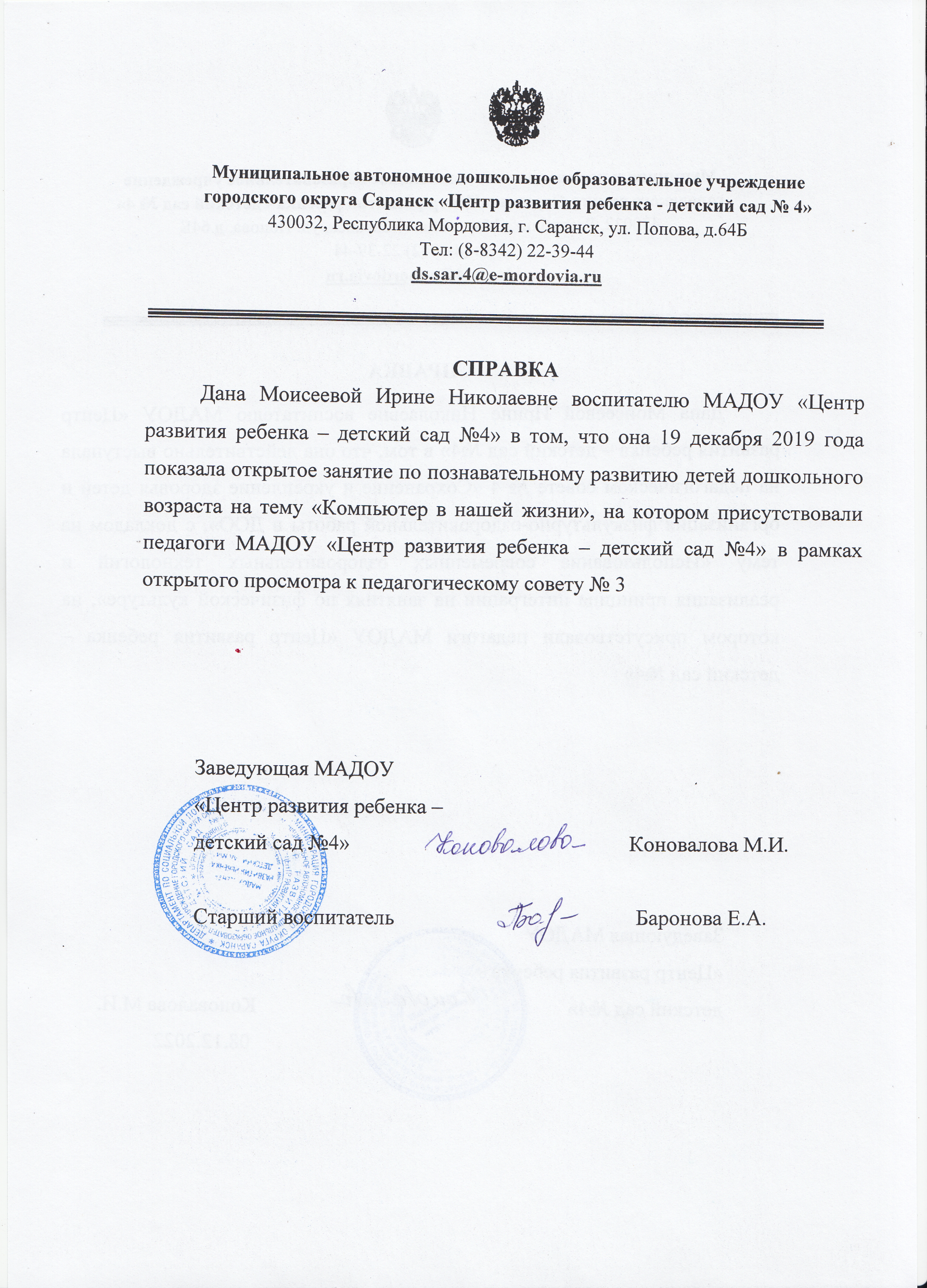 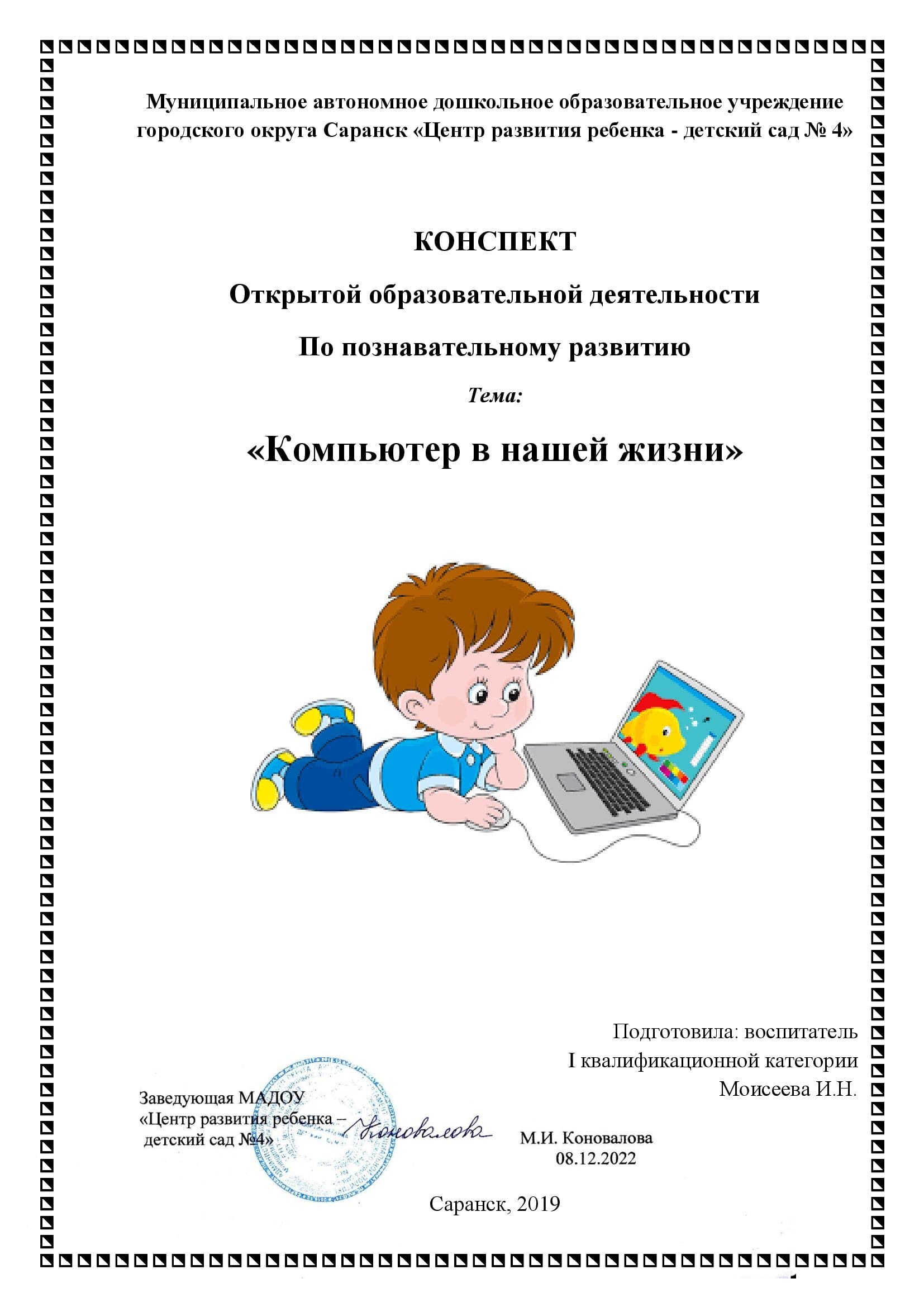 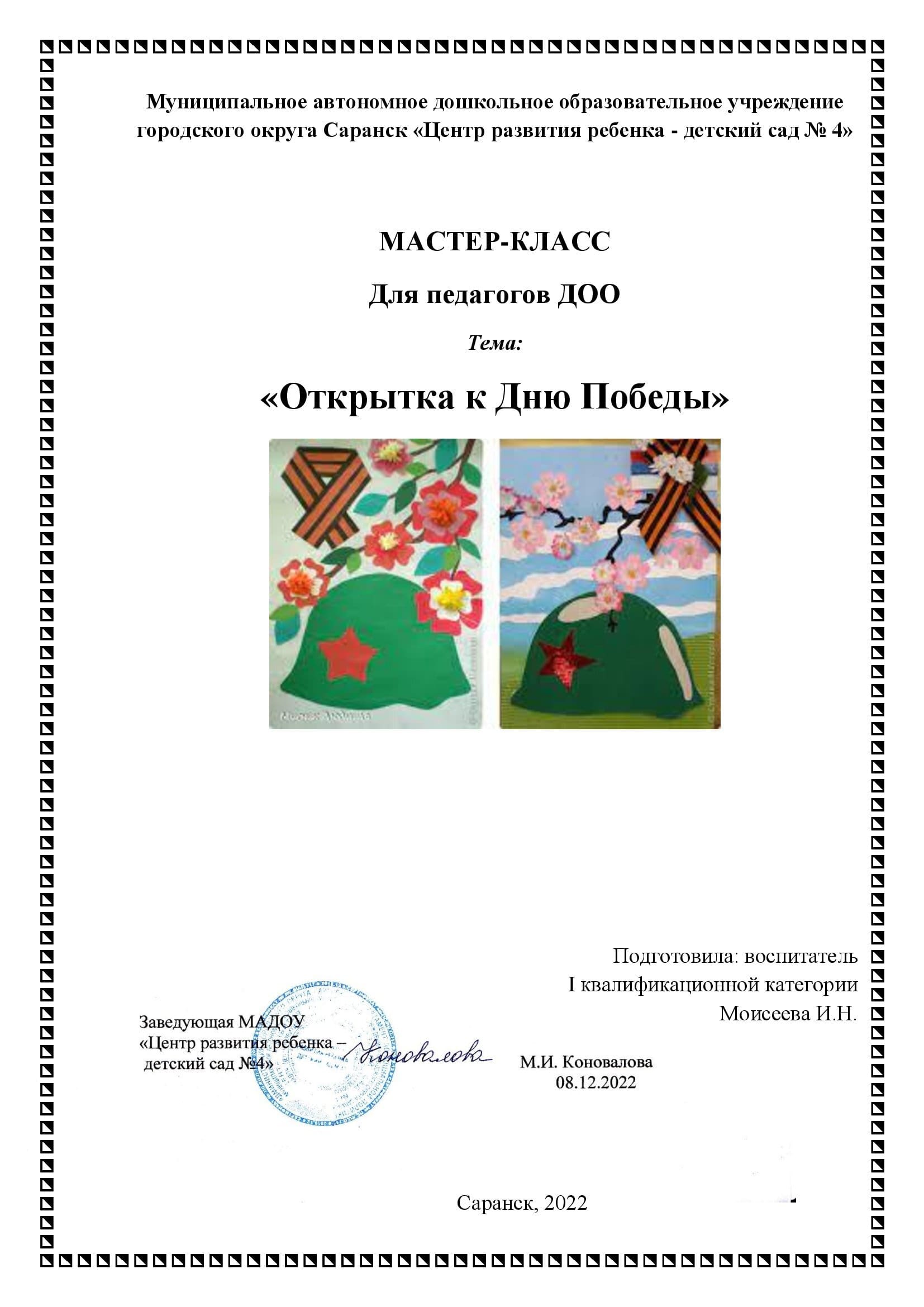 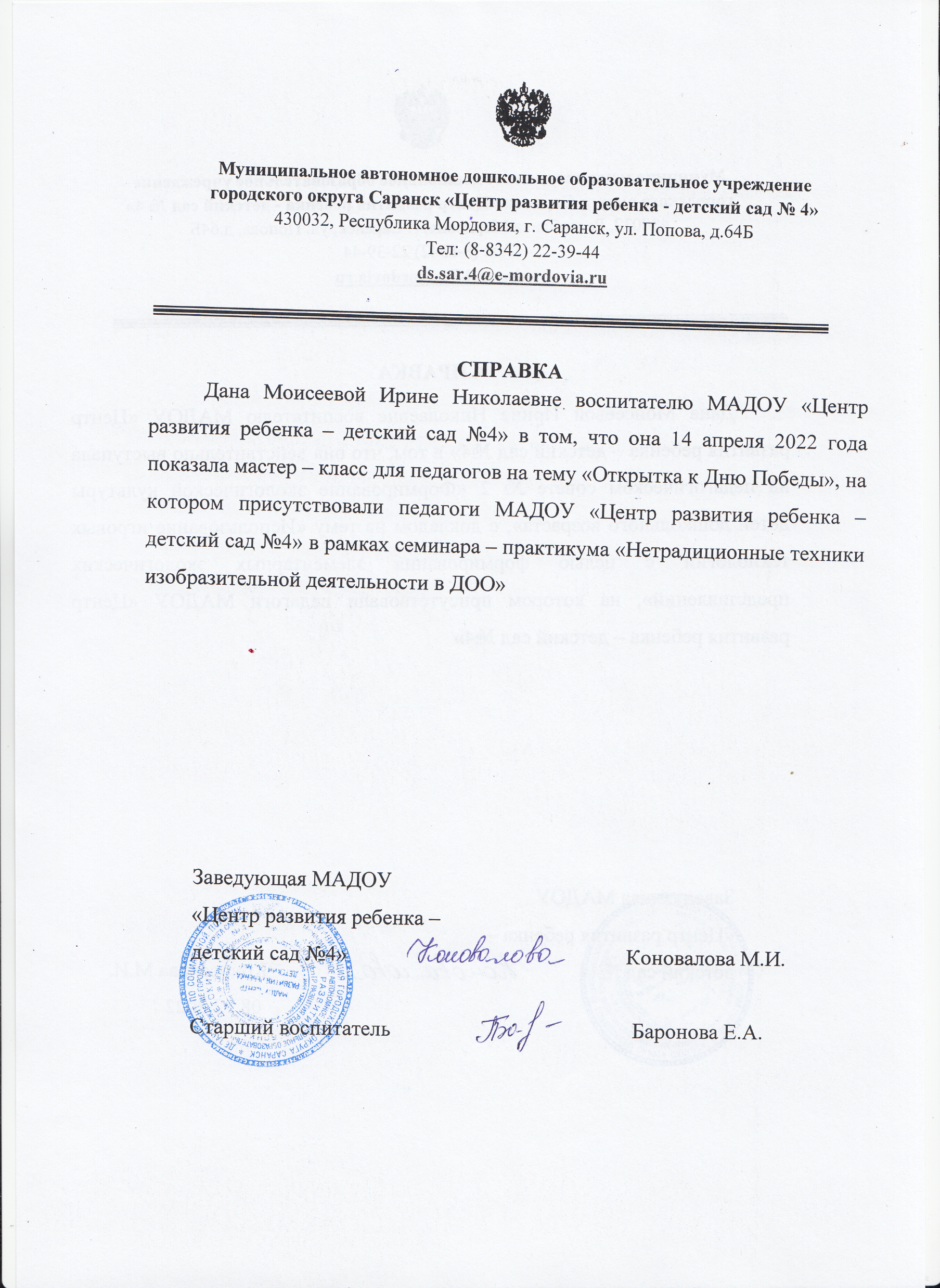 муниципальный уровень
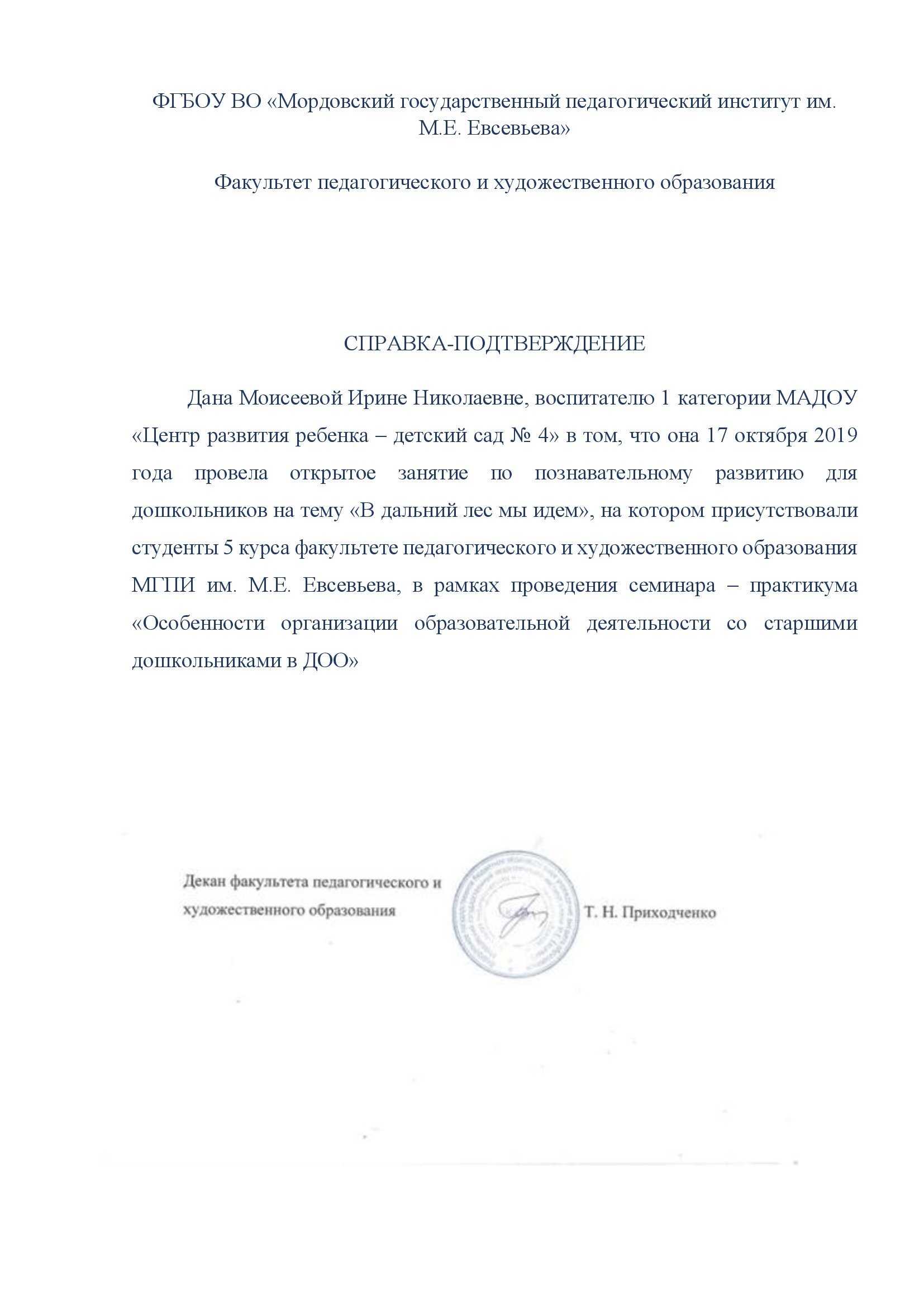 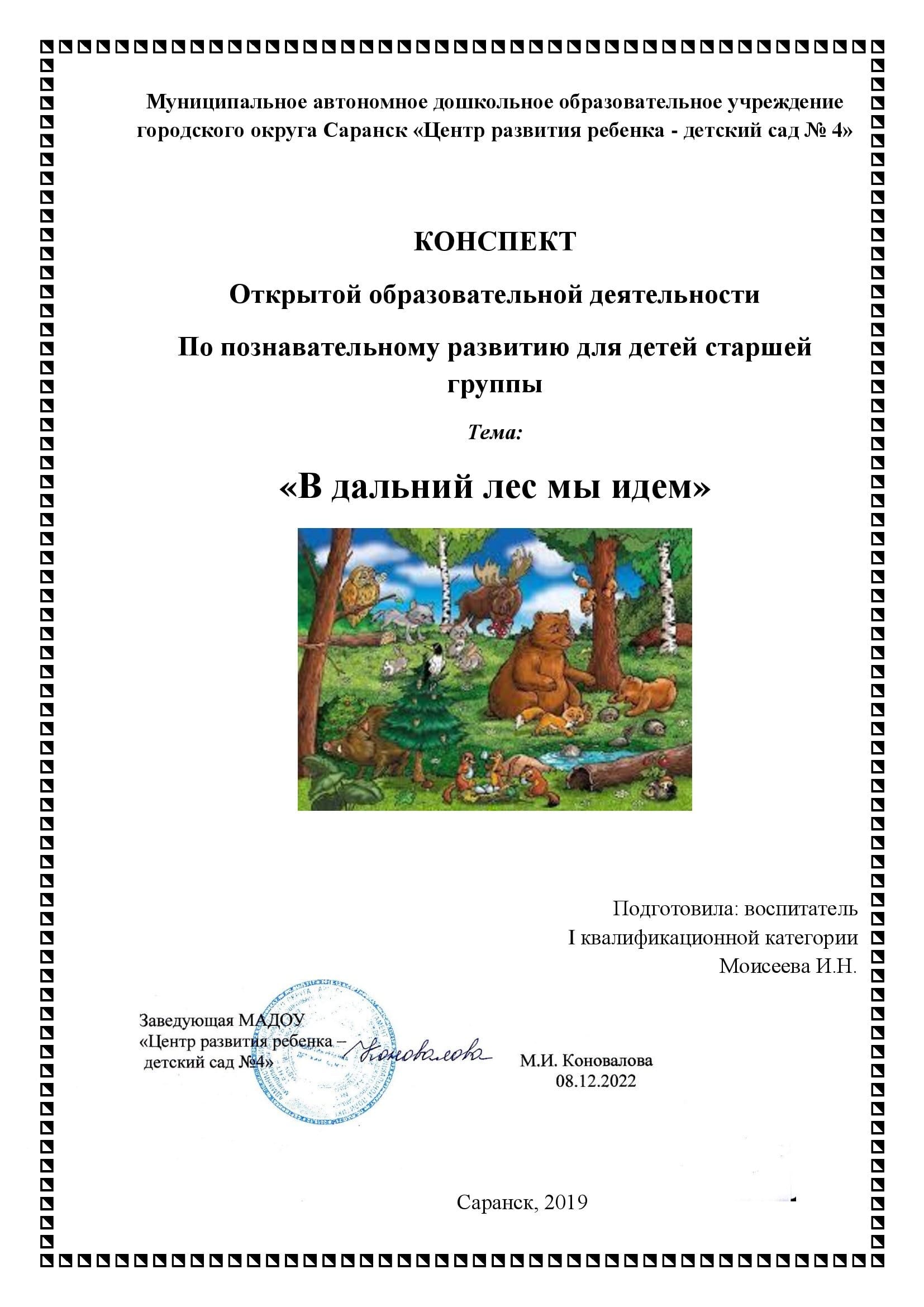 Позитивные результаты работы с воспитанниками
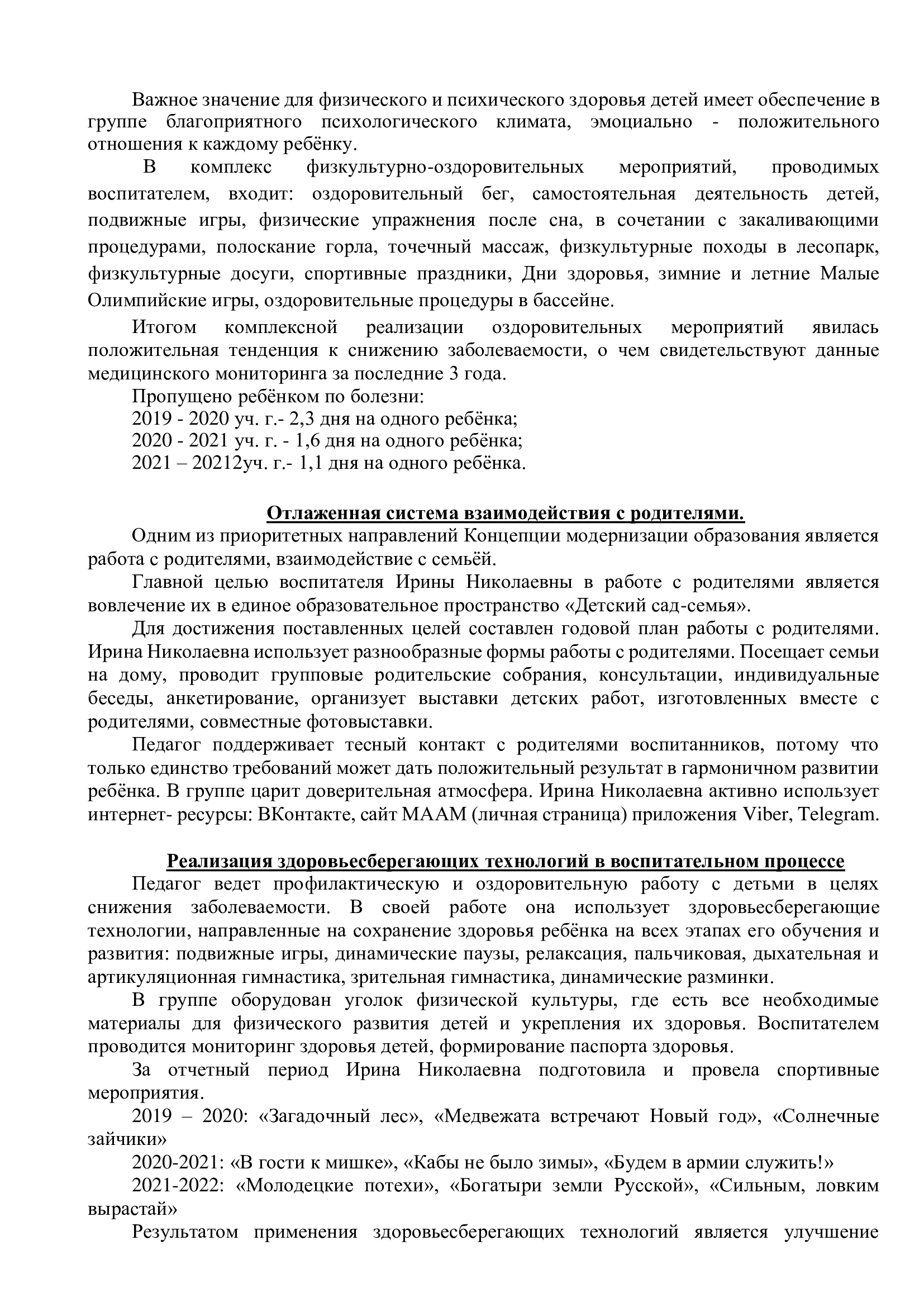 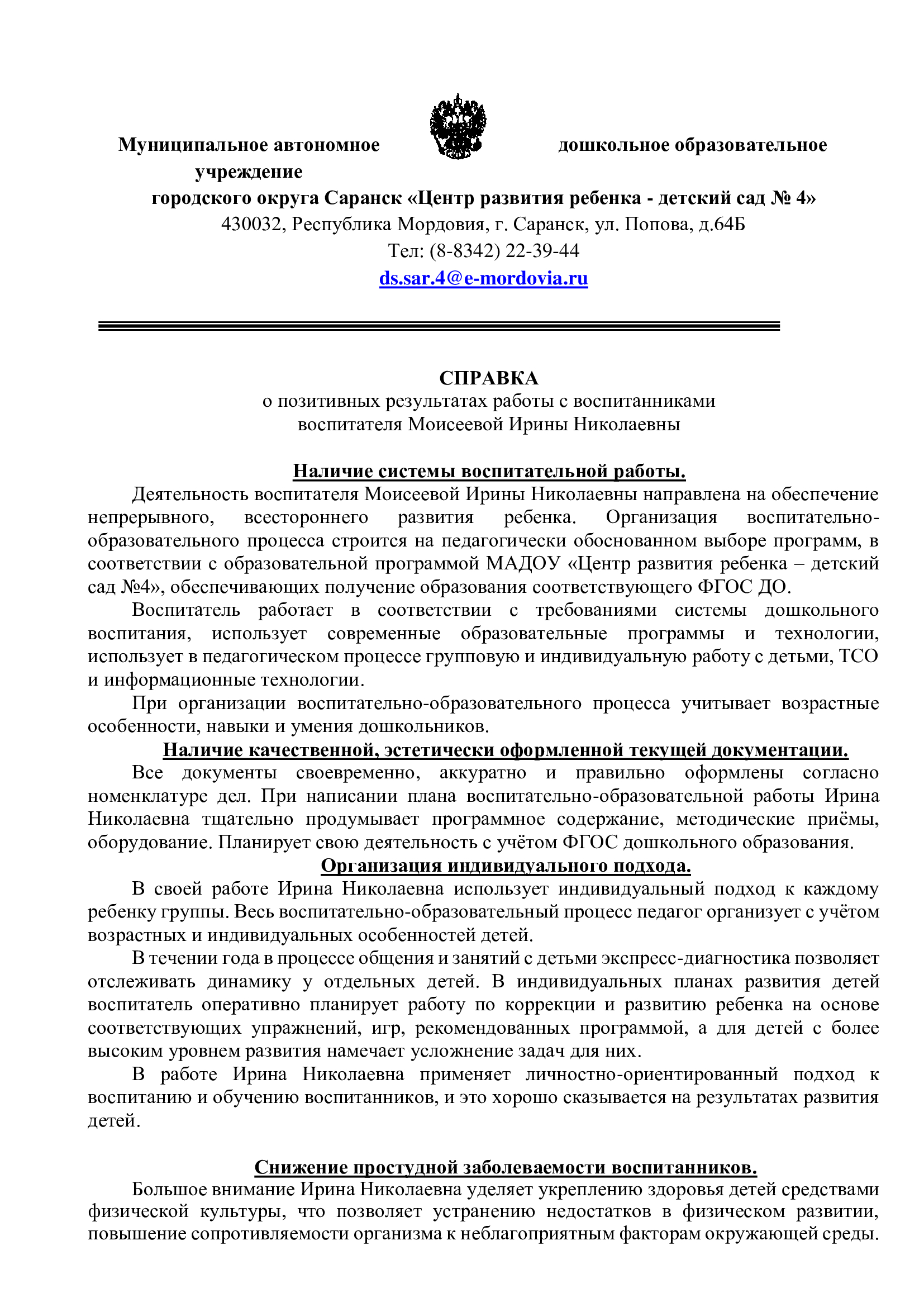 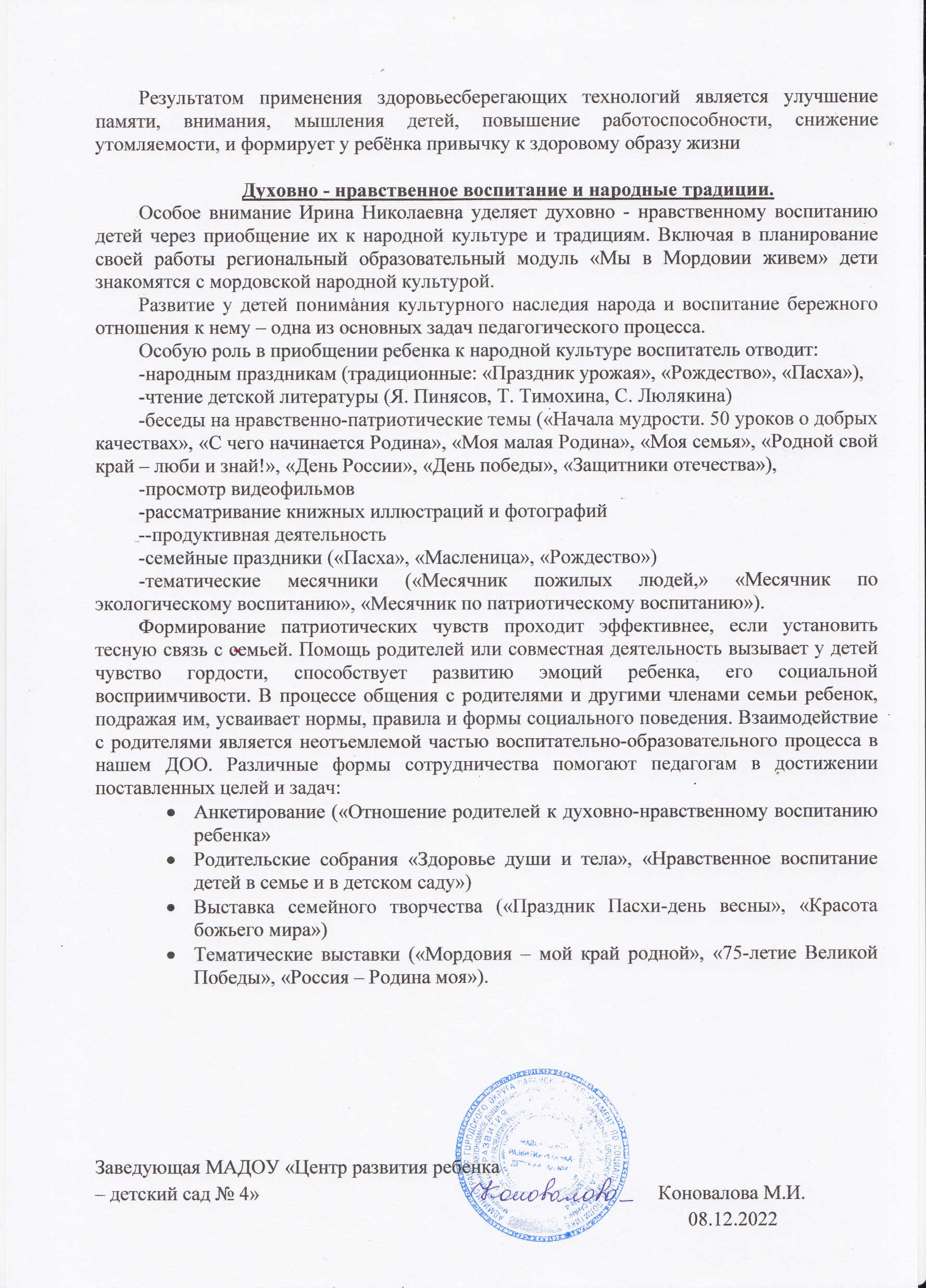 Качество взаимодействия с родителями
- наличие системы воспитательной работы;- наличие качественной, эстетически-оформленной текущей документации;
- организация индивидуального подхода;
- снижение простудной заболеваемости воспитанников;
- отлаженная система взаимодействия с родителями;
- отсутствие жалоб и обращений родителей на неправомерные действия;
- реализация здоровье сберегающих технологий в воспитательном процессе;
- духовно – нравственное воспитание и народные традиции.
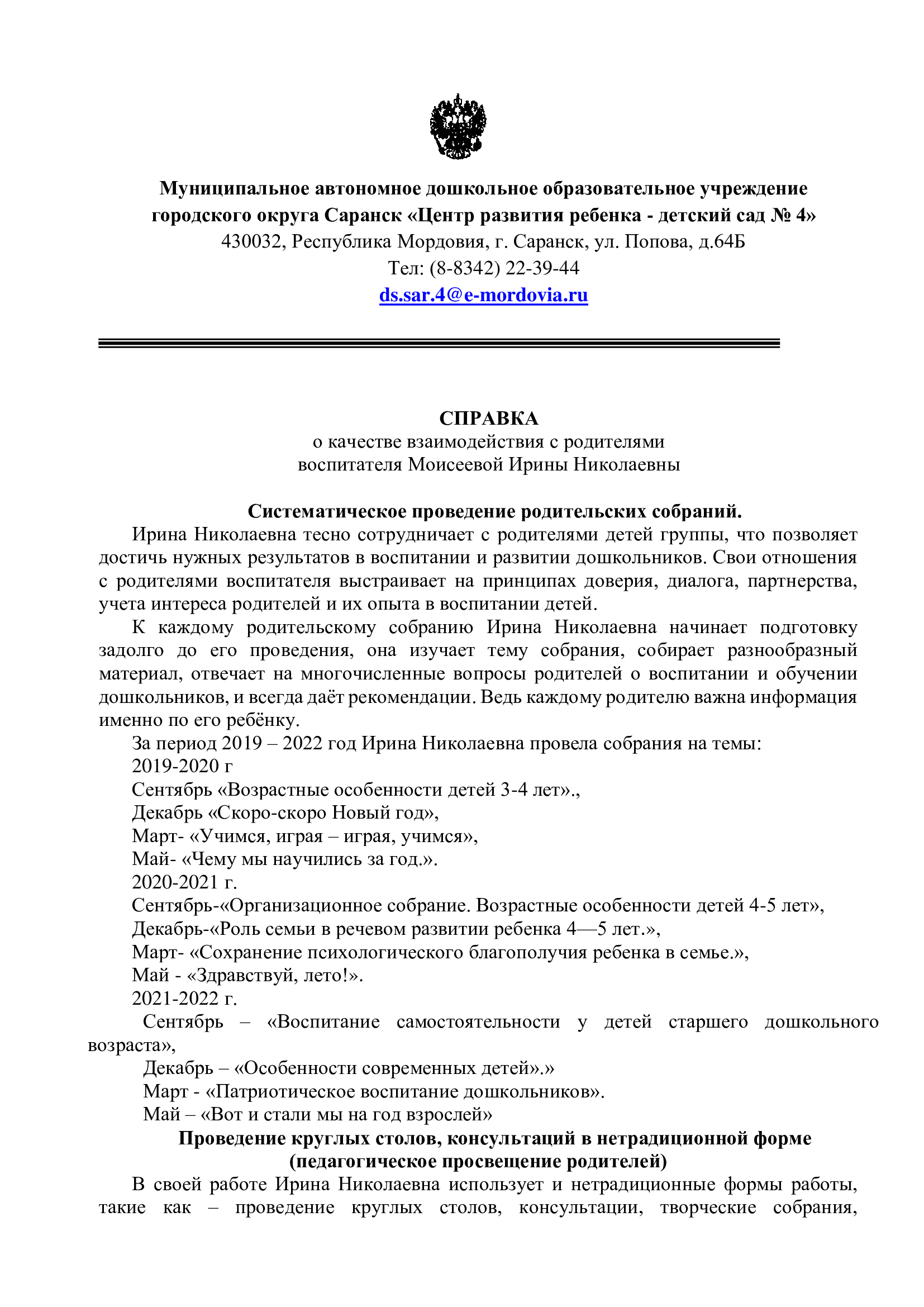 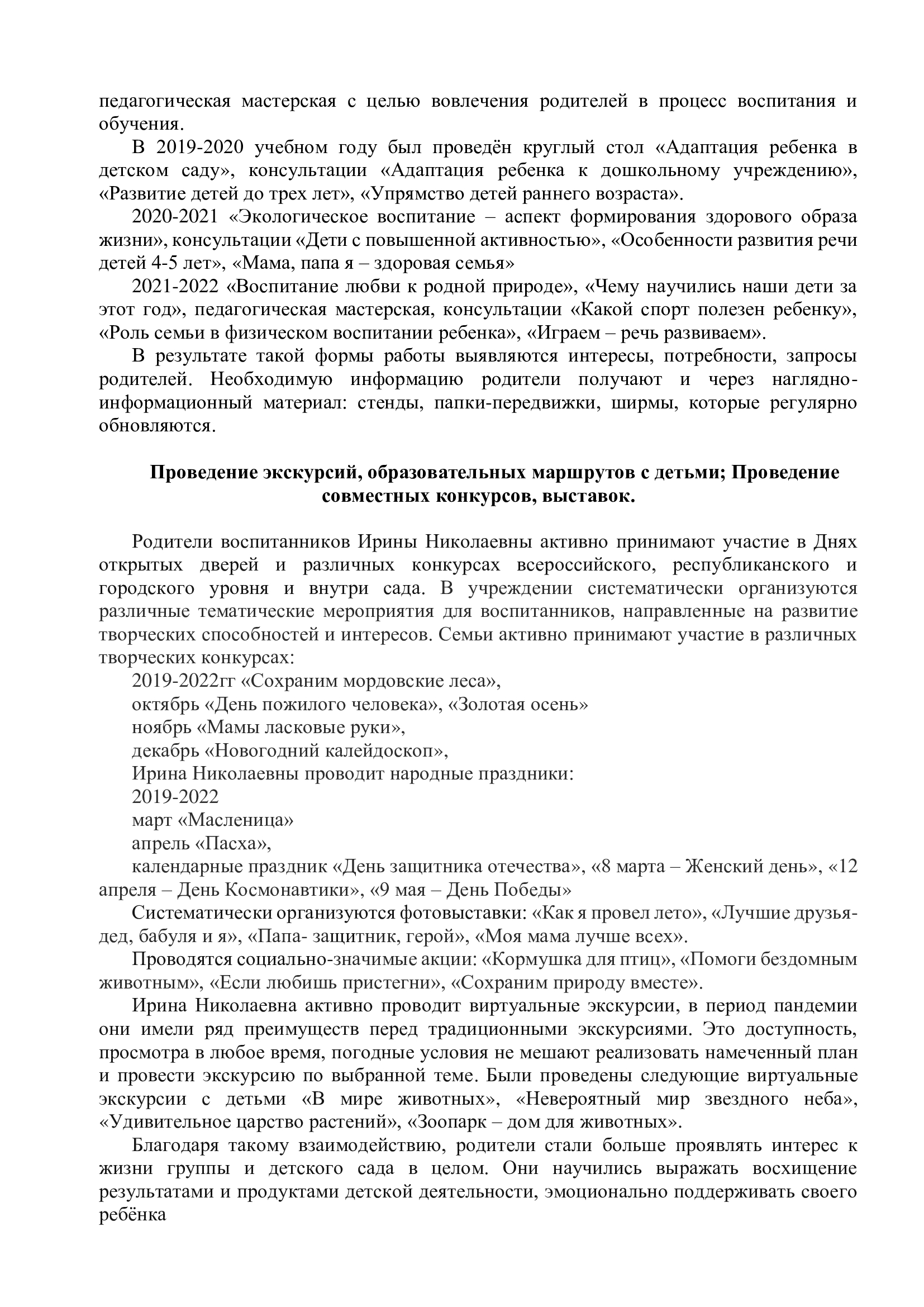 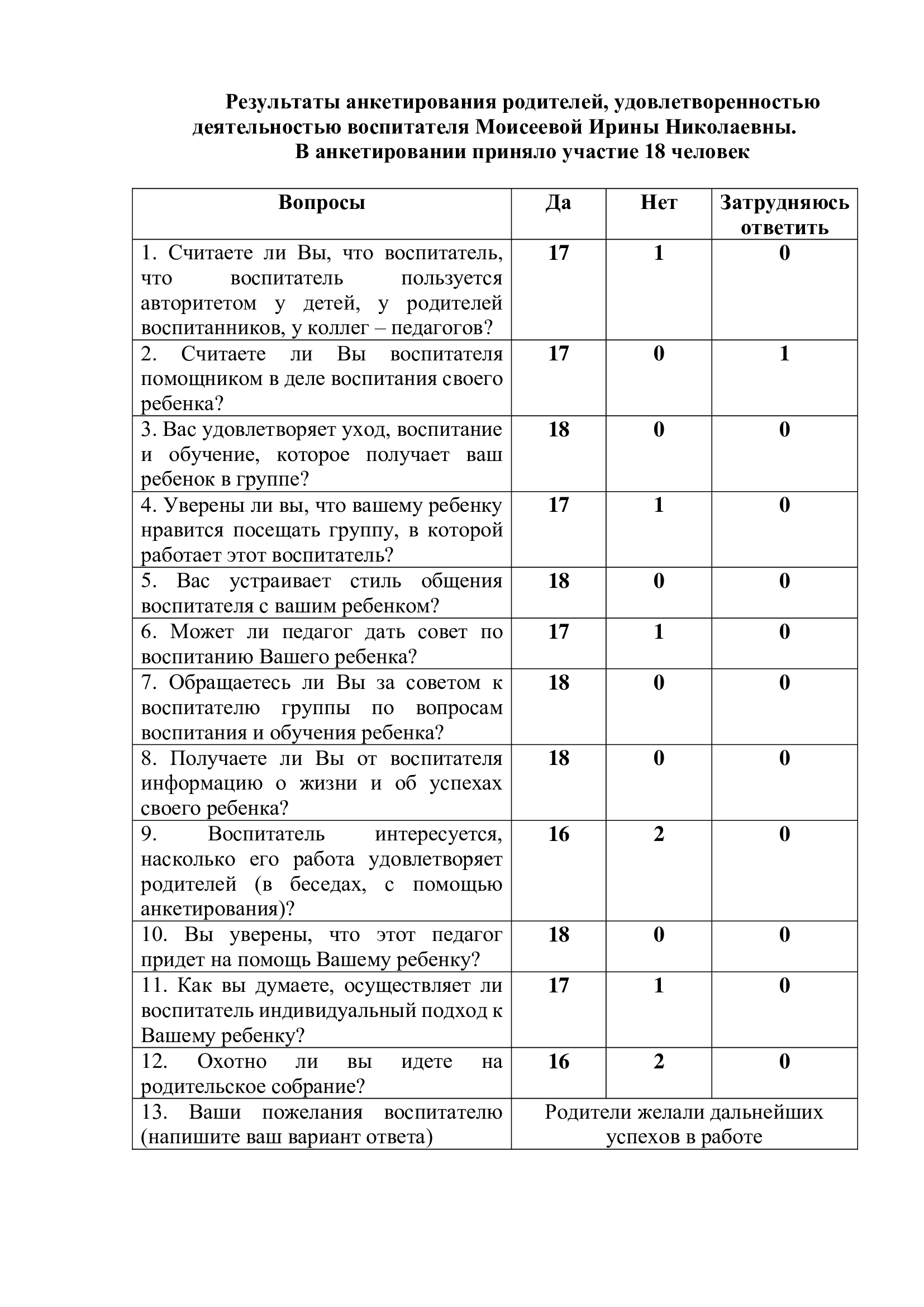 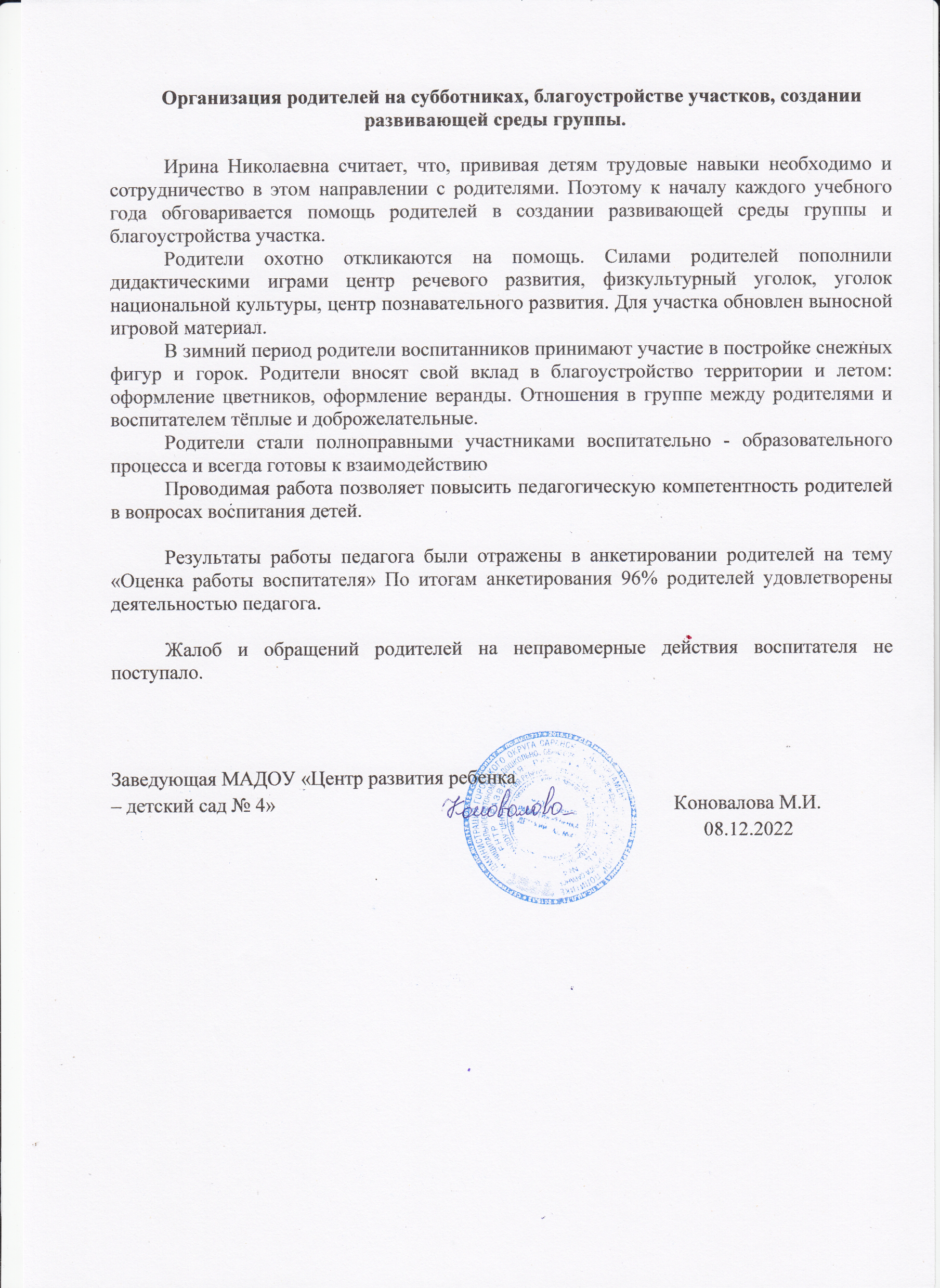 13.Участие педагога в профессиональных конкурсах.
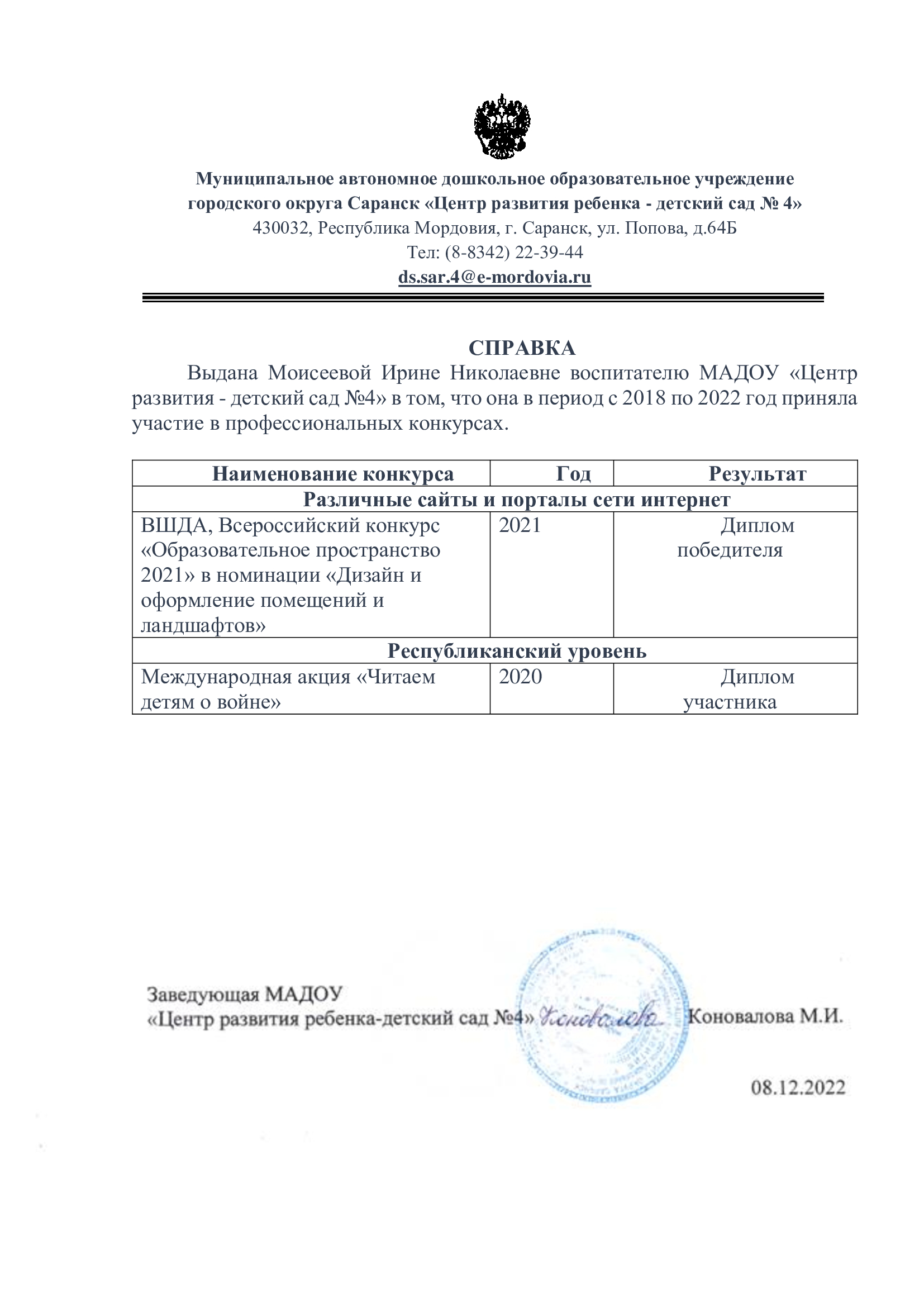 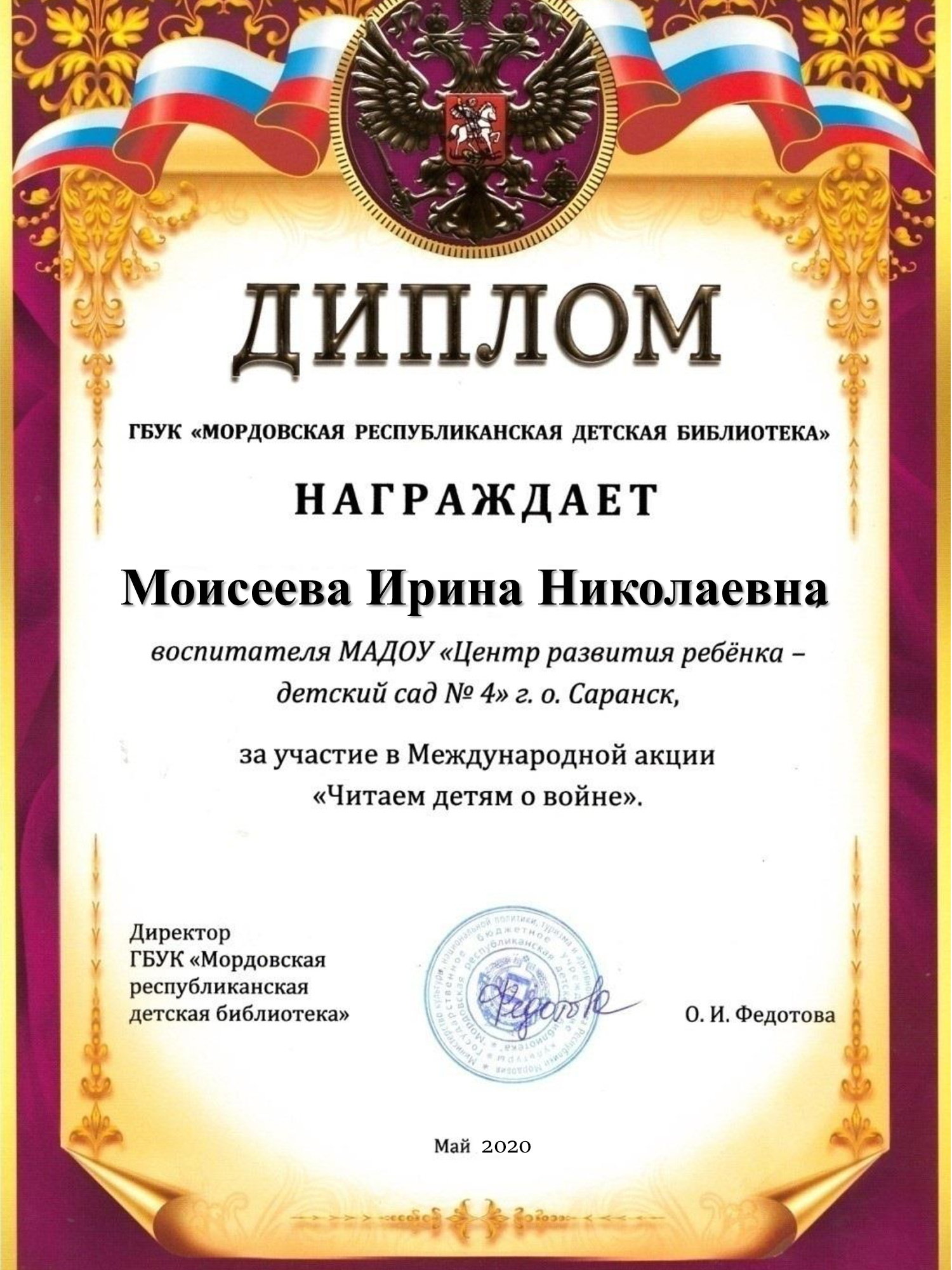 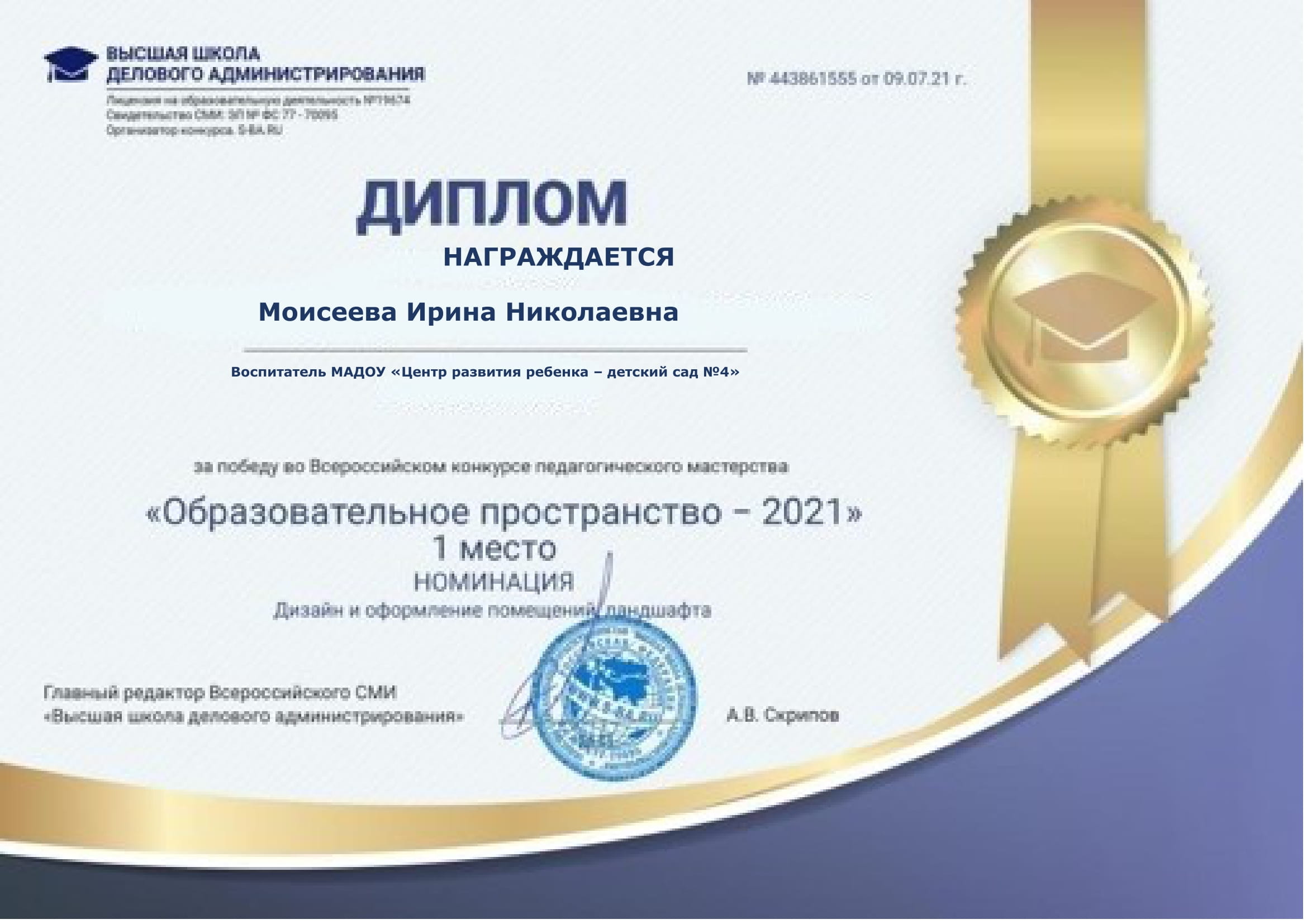 14.Награды и поощрения педагога.
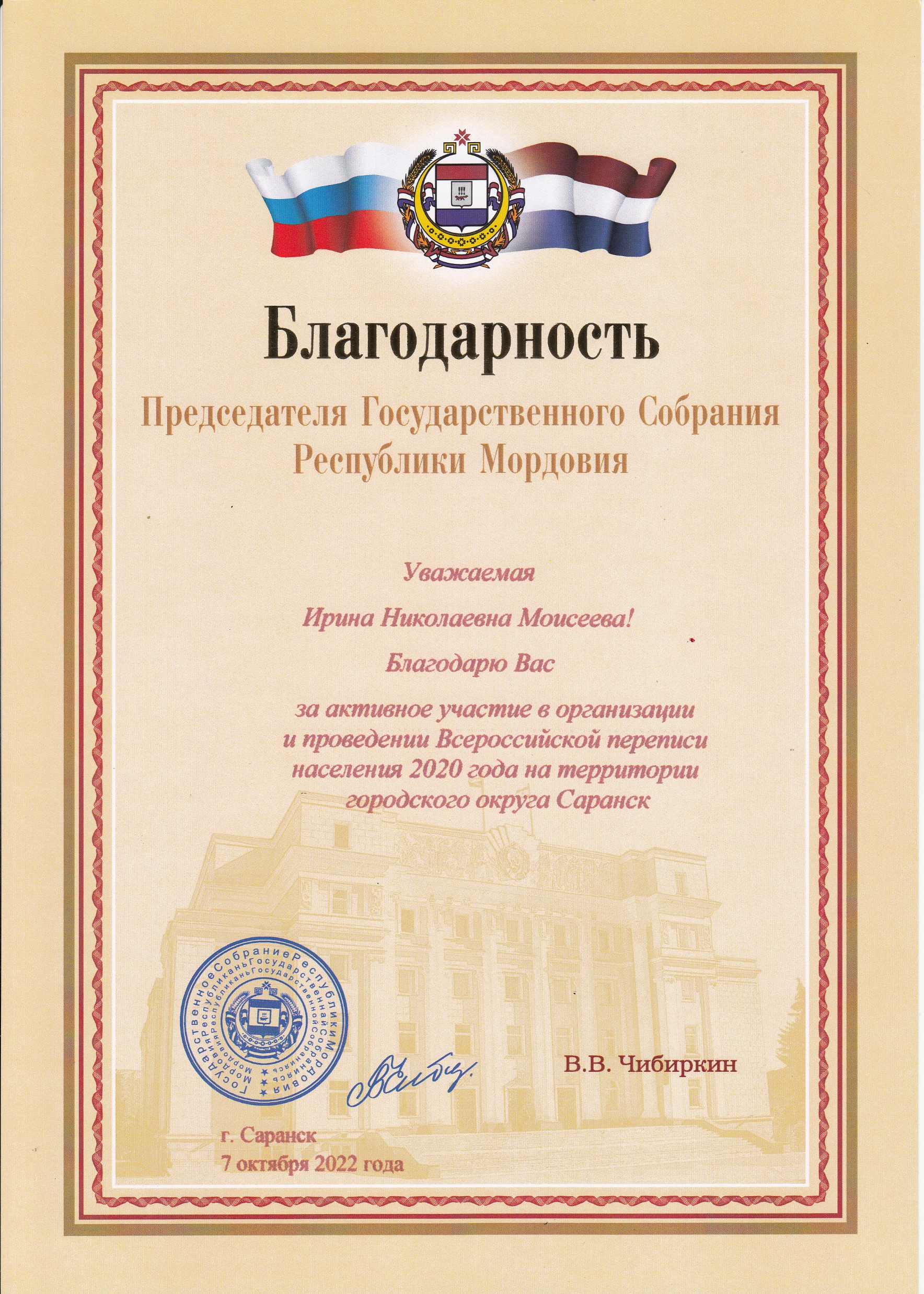 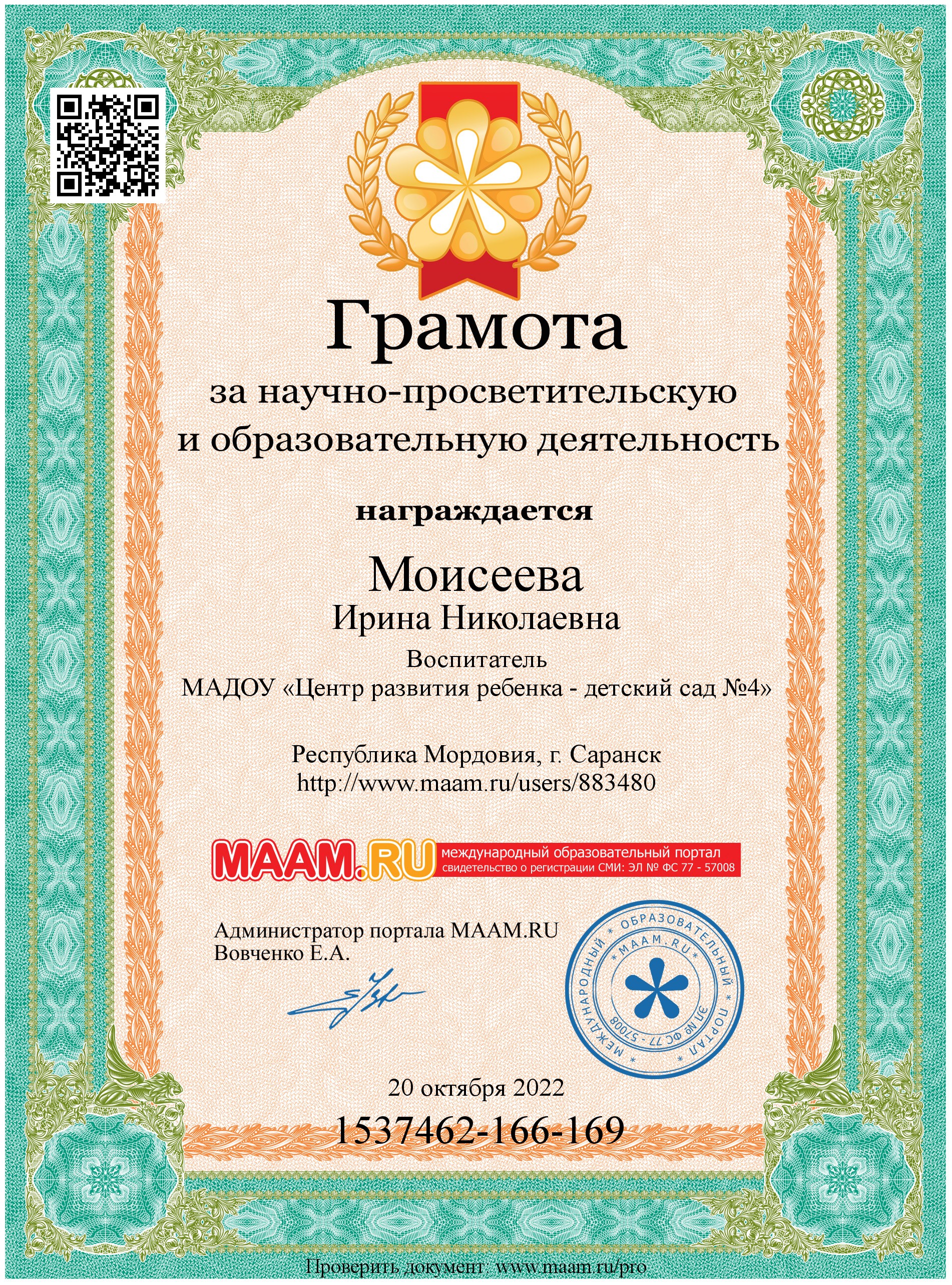 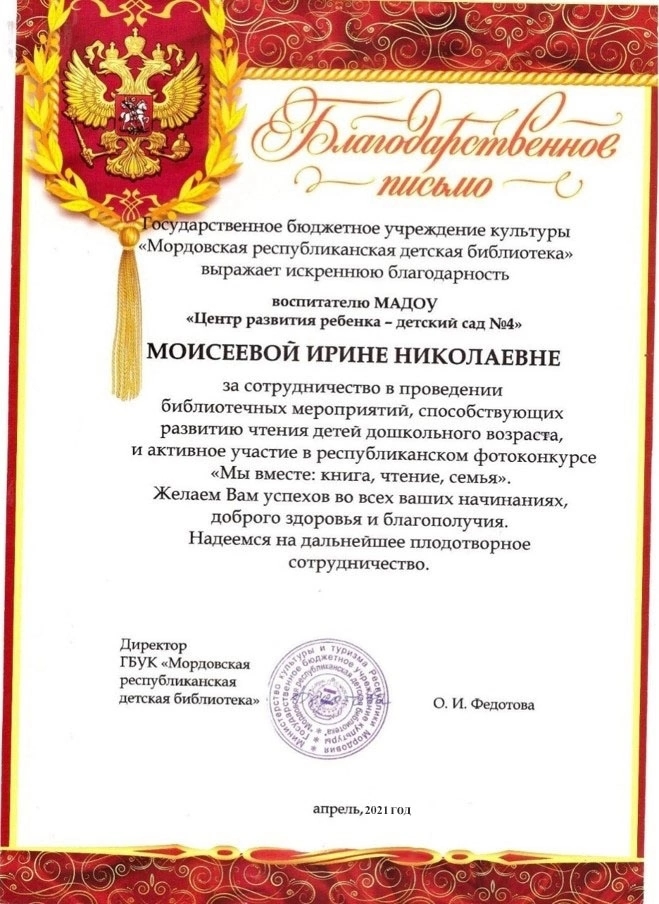 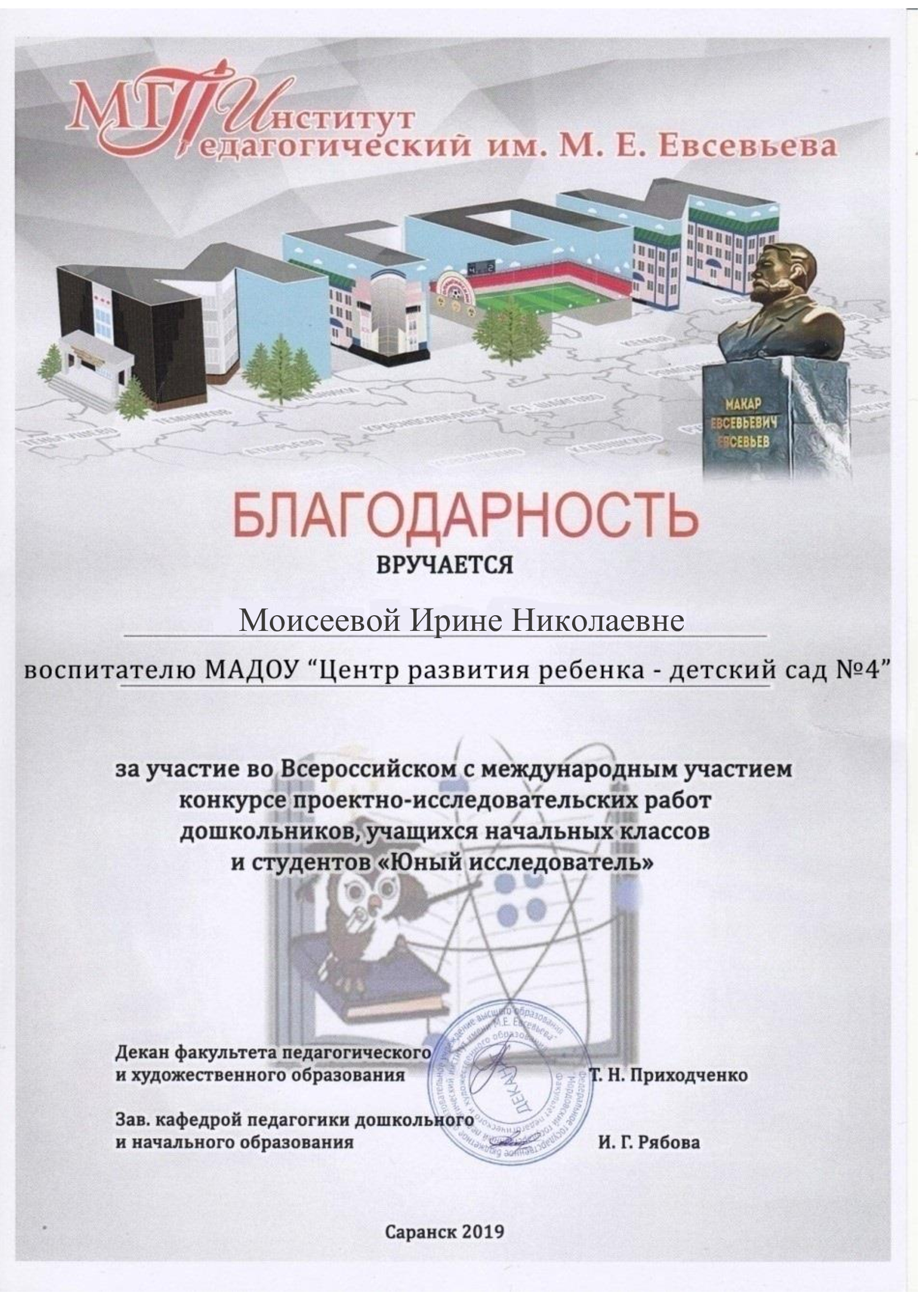 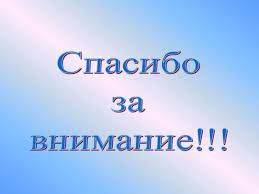